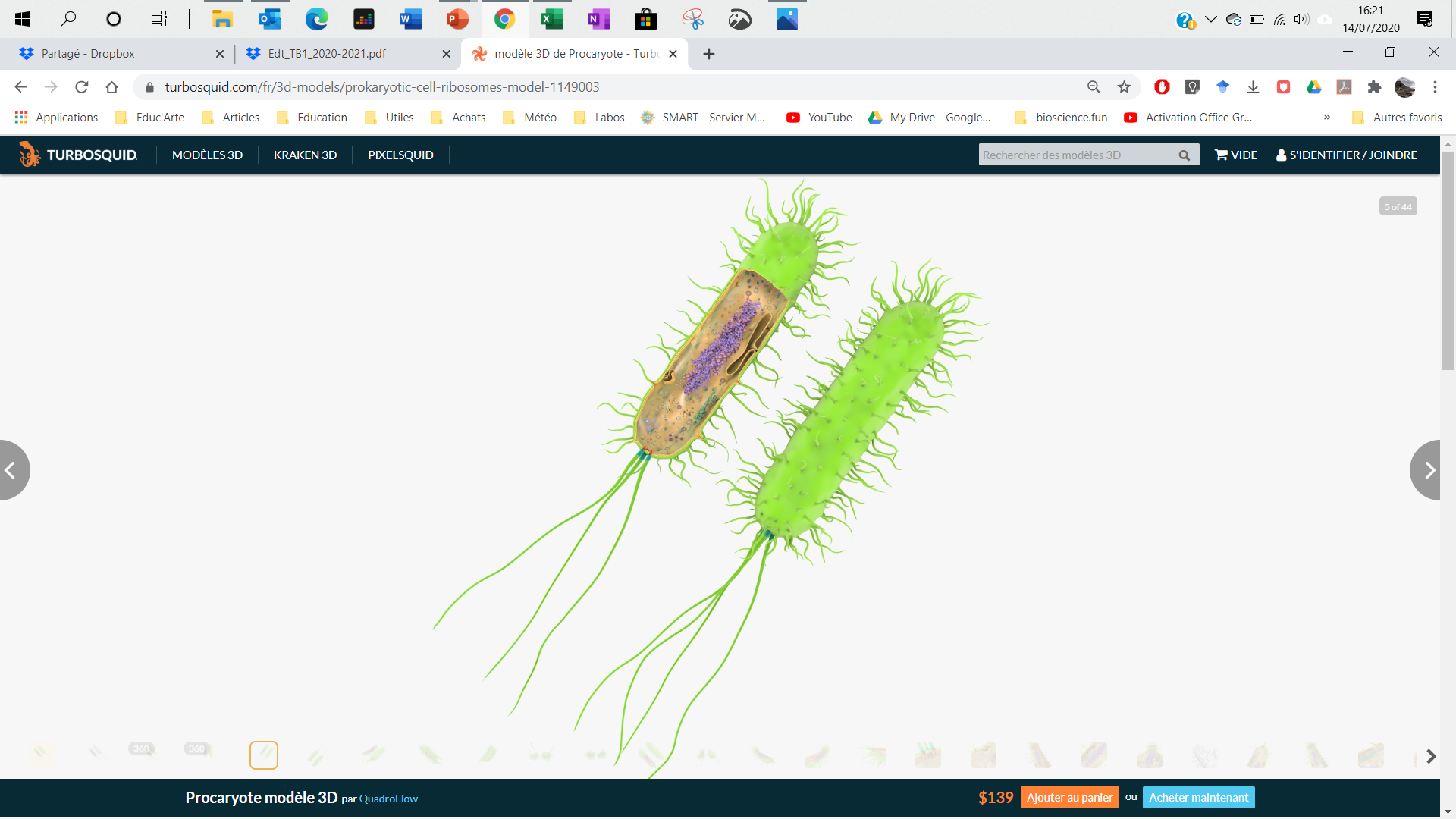 Bertrand Faurie – 2020 
Bioscience.fun
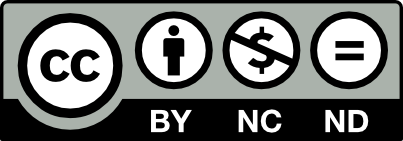 Modèle 3D : QuadroFlow @turbosquid.com
LA CELLULE BACTERIENNE
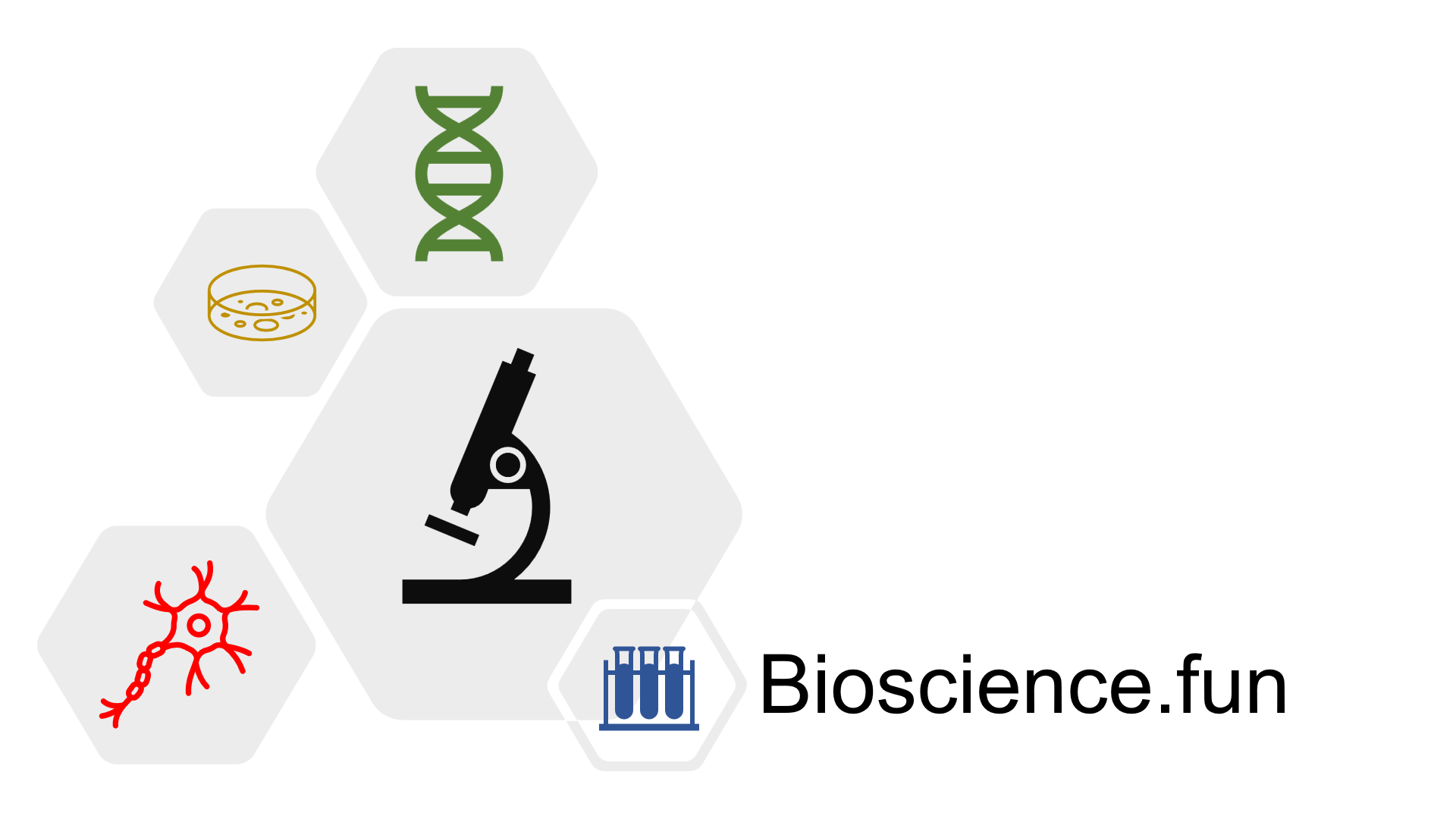 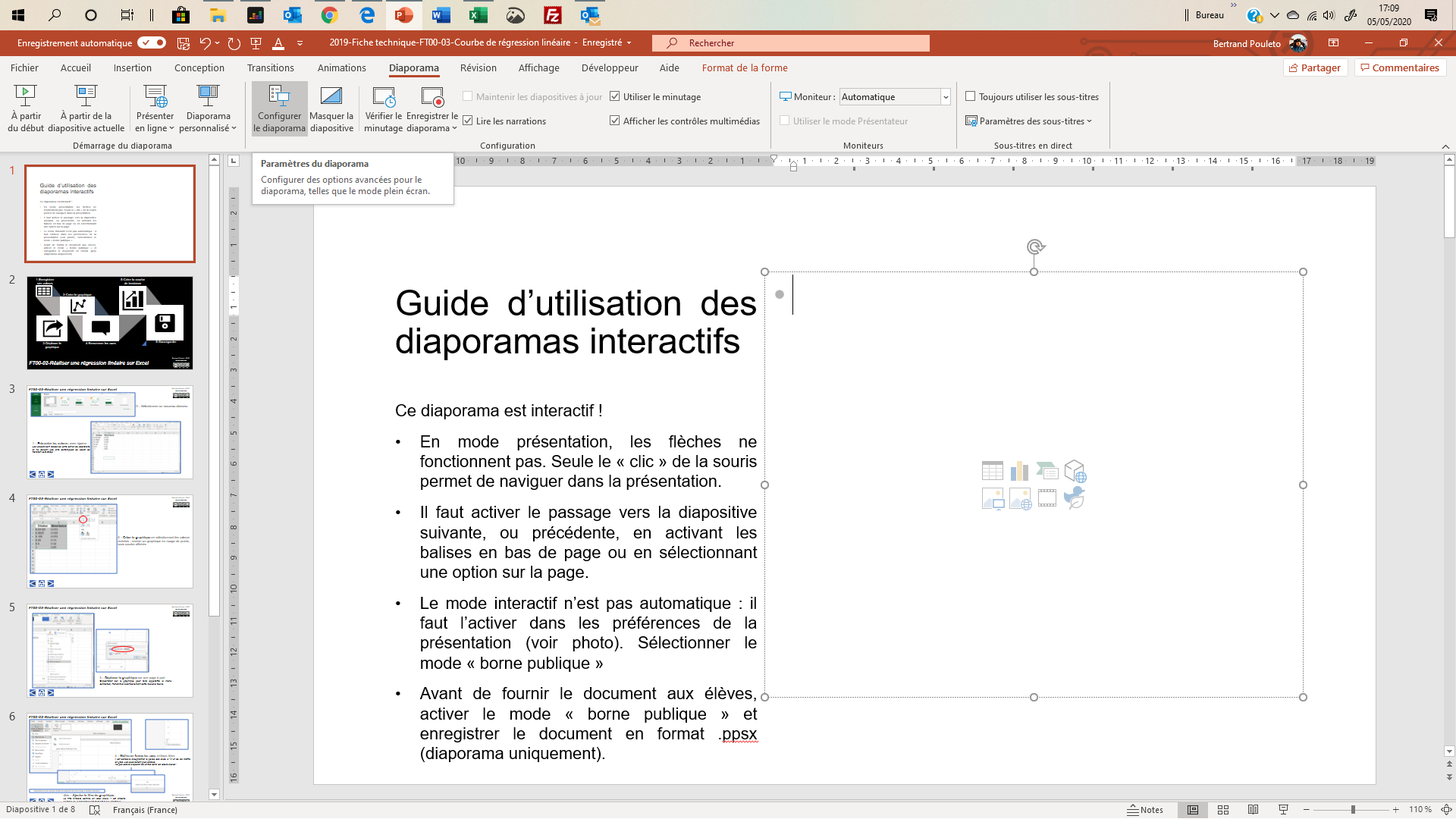 Guide d’utilisation des diaporamas interactifs
①
Note : cette diapositive n’apparaîtra pas dans la présentation finale ! Il n’est pas nécessaire de la supprimer.
Ce diaporama est interactif !
En mode présentation, les flèches ne fonctionnent pas. Seul le « clic » de la souris permet de naviguer dans la présentation.
Il faut activer le passage vers la diapositive suivante, ou précédente, en activant les balises en bas de page ou en sélectionnant une option sur la page.
Vérifier que le mode « interactif » est activé (voir ci-contre). Sélectionner le mode « borne plein-écran »
Avant de fournir le document aux élèves, activer le mode « borne plein-écran » et enregistrer le document en format .ppsx (diaporama uniquement).
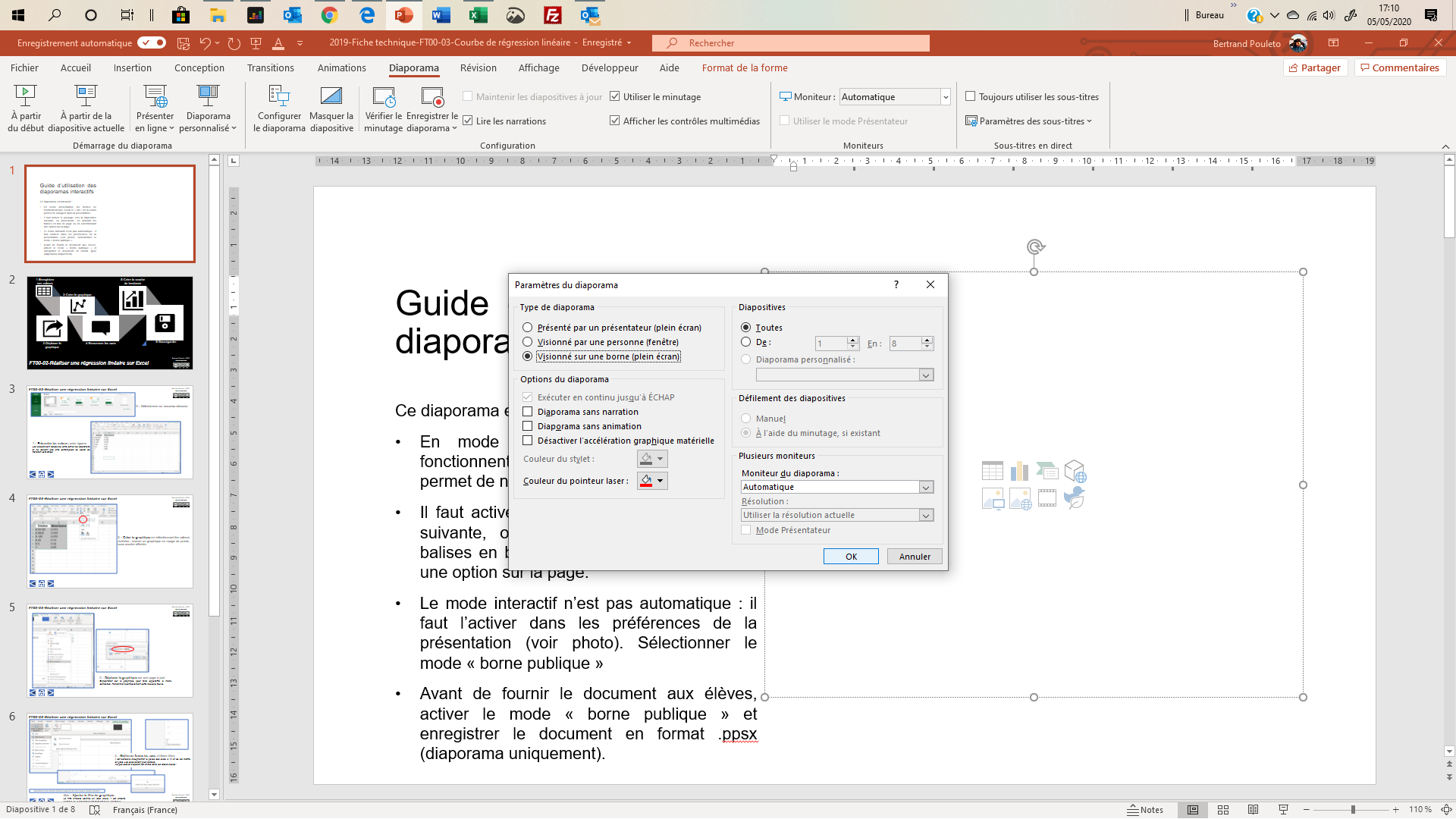 Bertrand Faurie – 2020 
Bioscience.fun
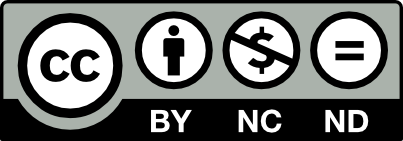 ②
③
Informations générales !

Ce document est non-exhaustif, il permet d’aborder des notions simples la structure des bactéries ;
La bactérie présentée est un modèle théorique : la structure réelle dépend de l’espèce concernée ;
Sauf mention, toutes les illustrations sont tirées de Prescott, Microbiology.
Tout doit être connu…


Bonne lecture !
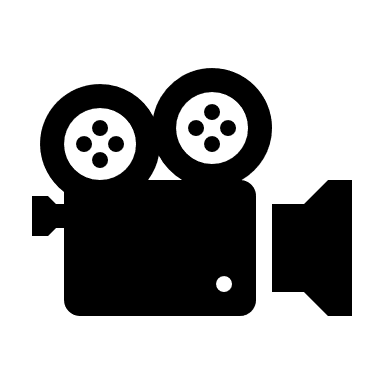 Modes de groupement des bactéries
Classification des bactéries
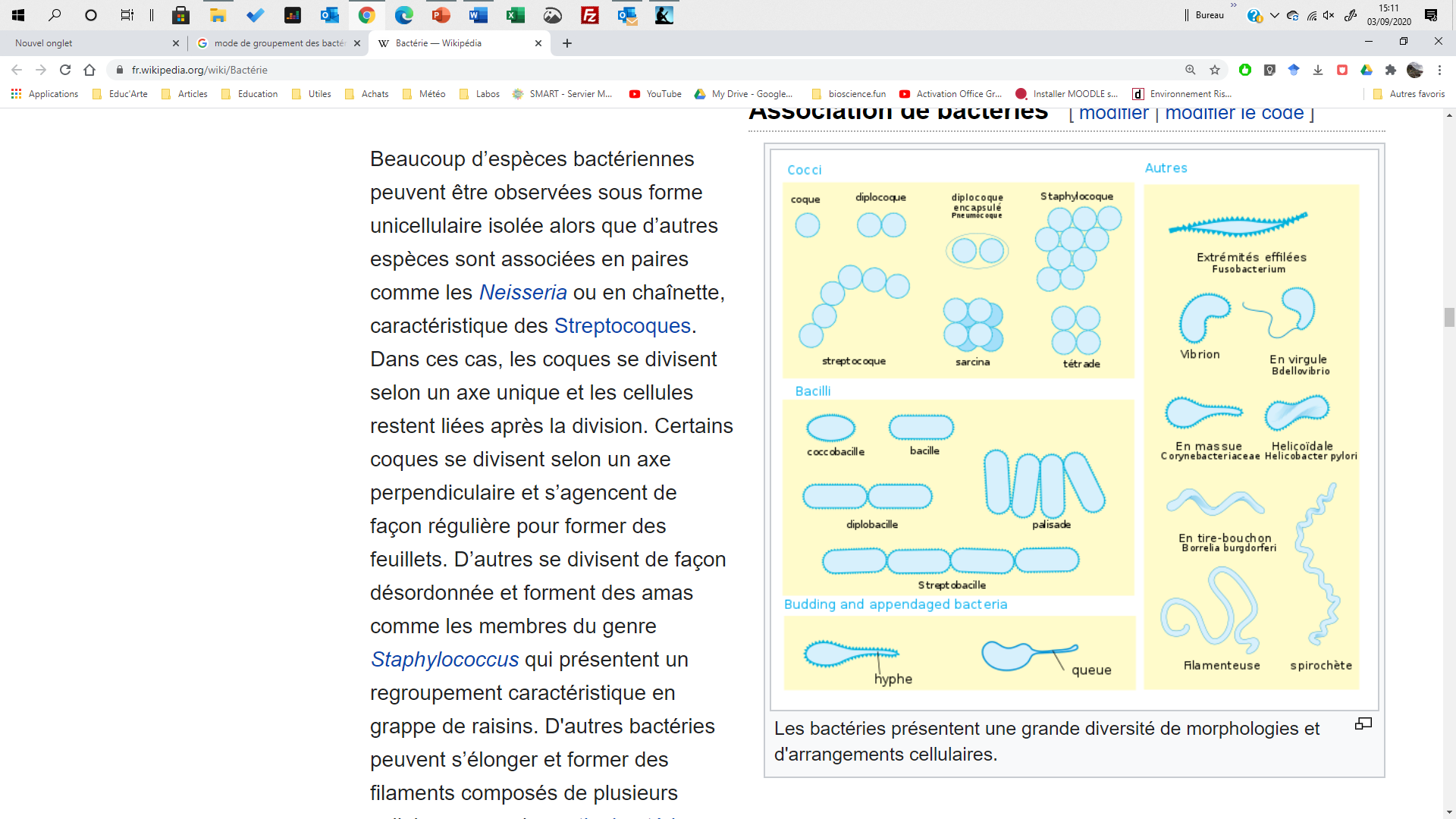 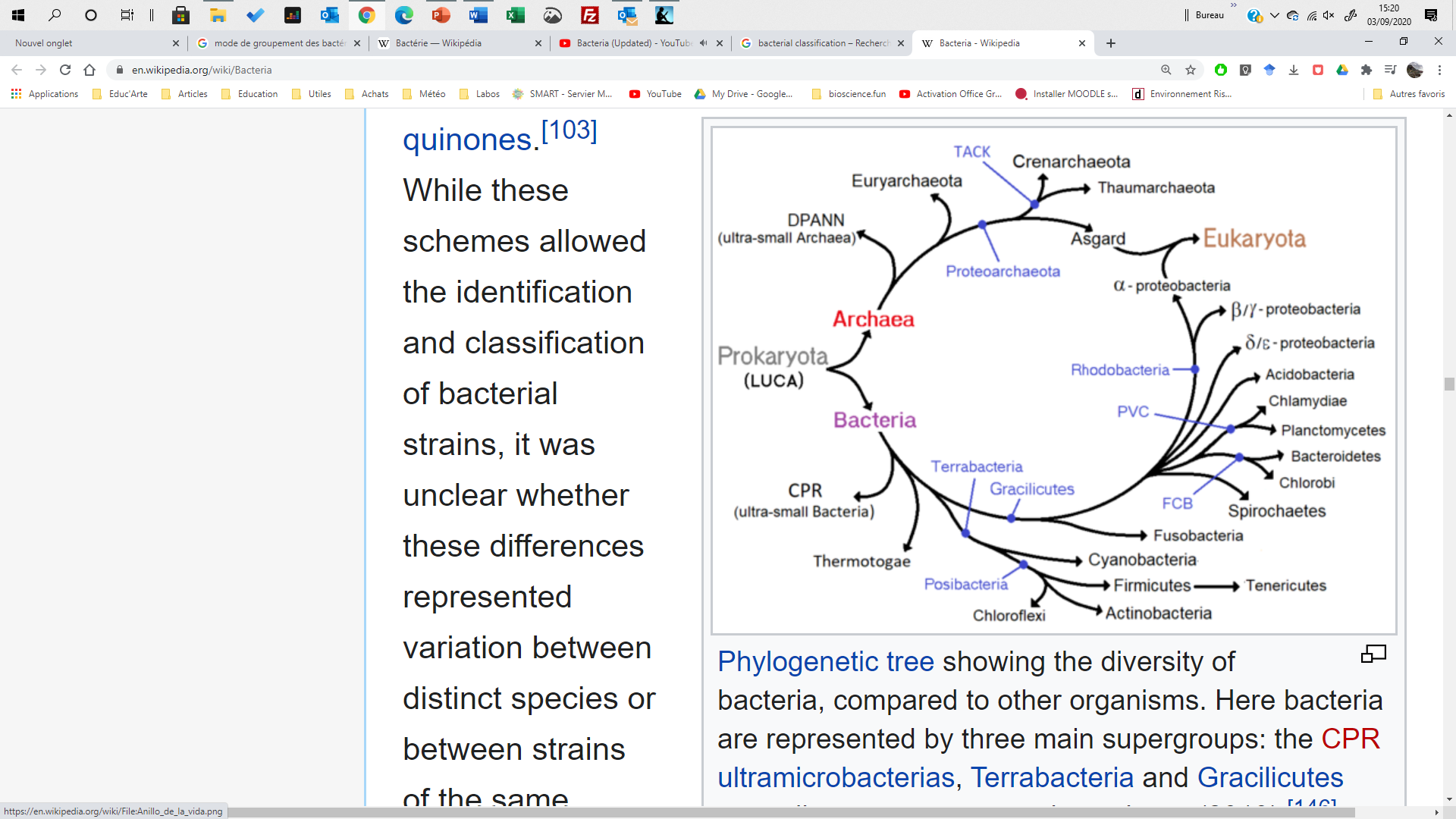 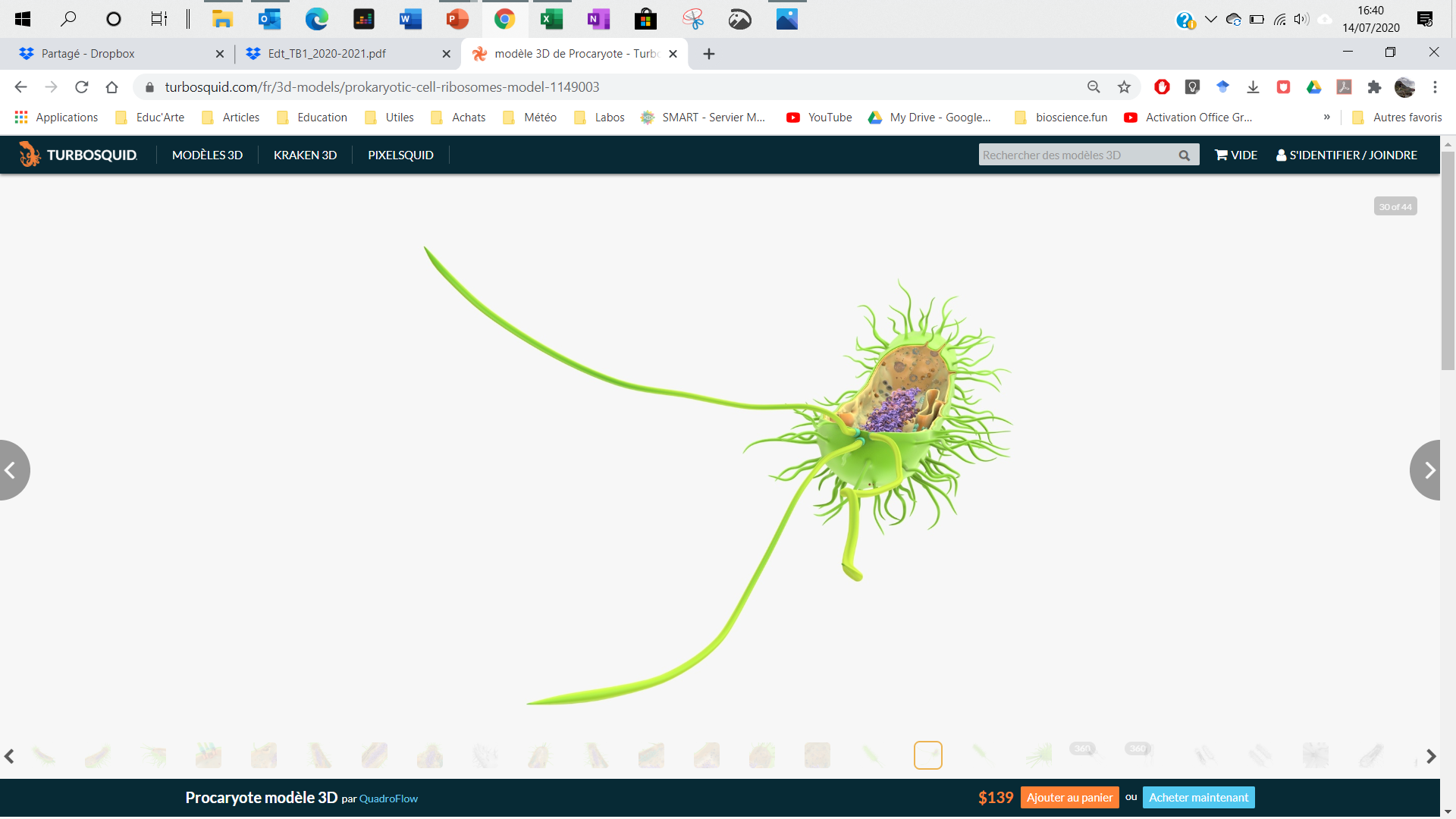 Nucléoïde
Fimbriae/pili
Flagelle
Bertrand Faurie – 2020 
Bioscience.fun
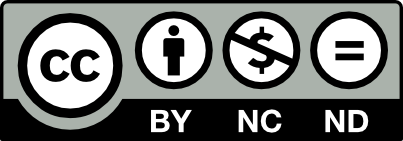 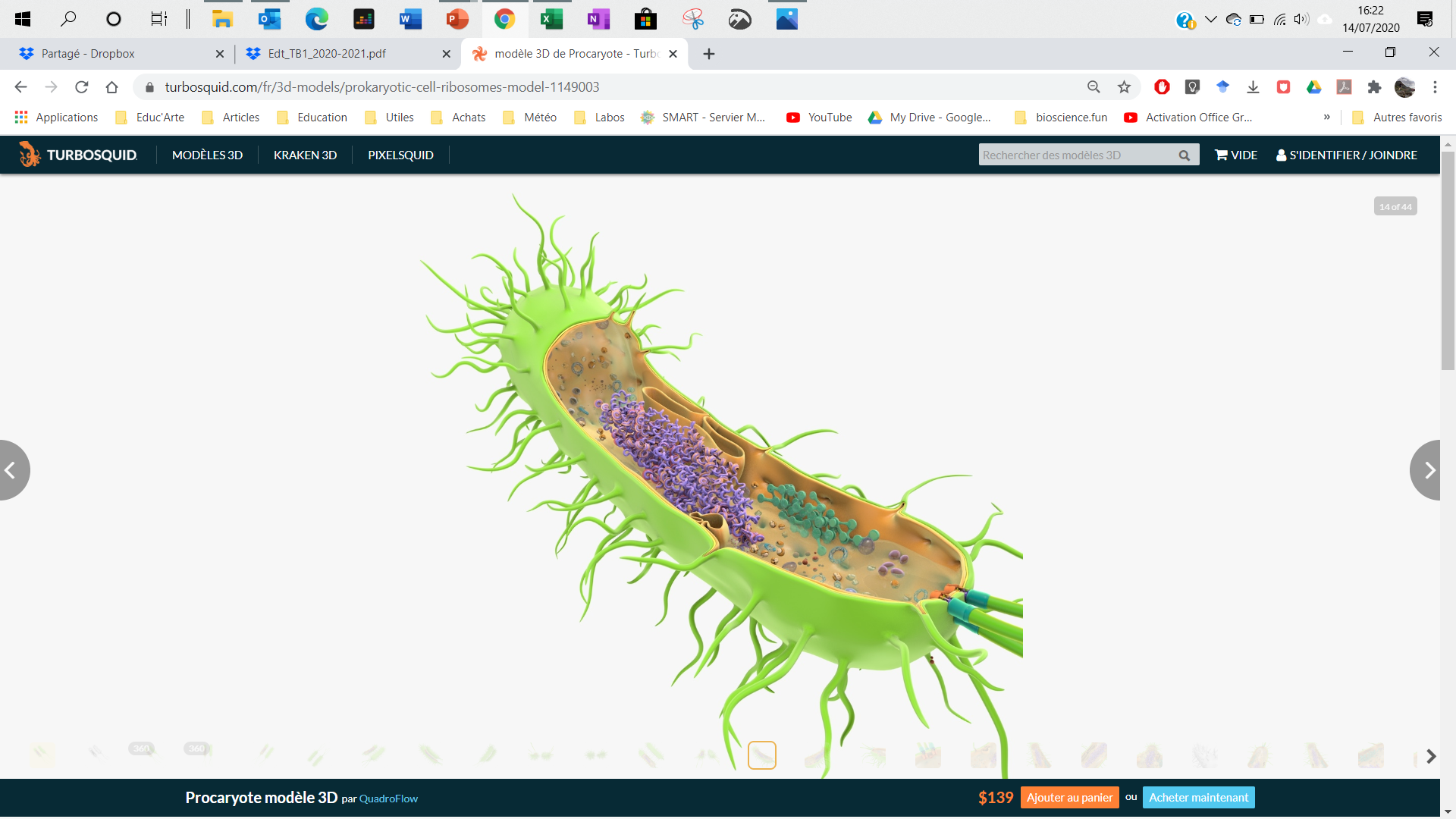 Cytoplasme
Plasmide
Nucléoïde
Bertrand Faurie – 2020 
Bioscience.fun
Fimbriae/pili
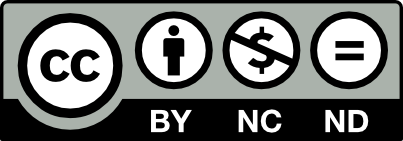 Glycogène
Ribosome
Moteur du flagelle
Taille moyenne : 1-10 µm
Min. : 0,2 µm
Max. : 500 µm
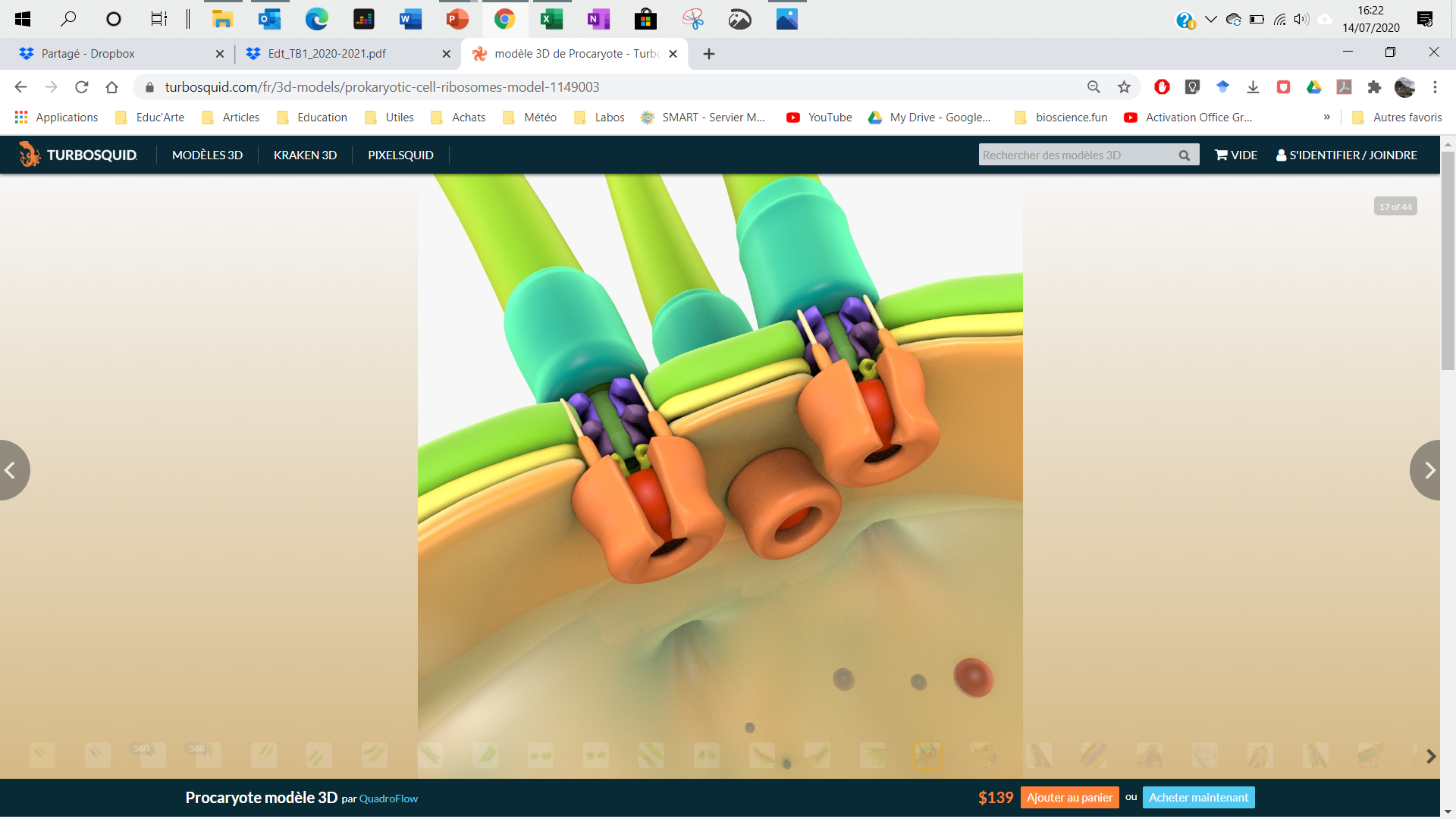 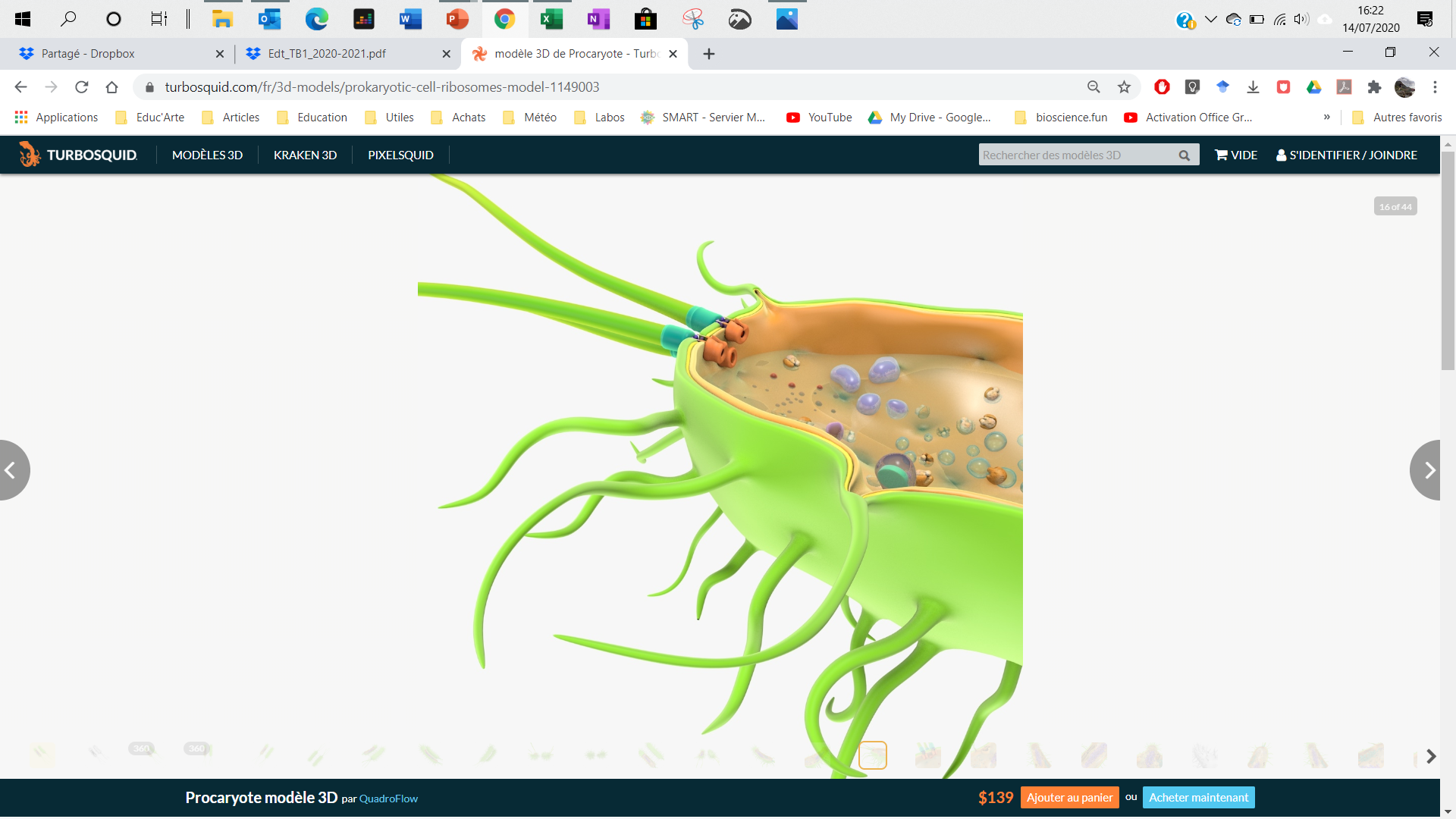 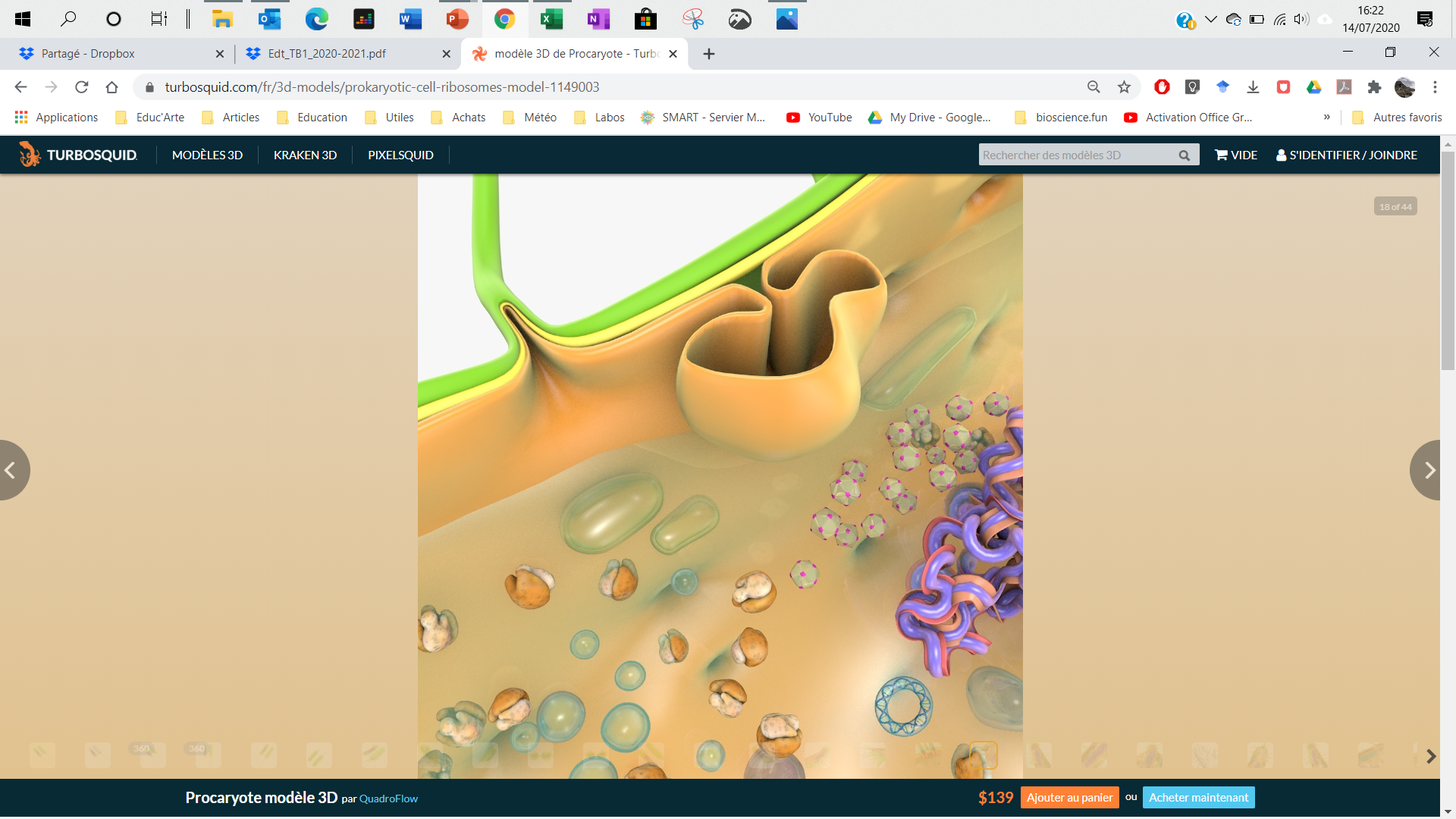 Bertrand Faurie – 2020 
Bioscience.fun
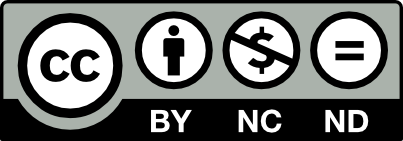 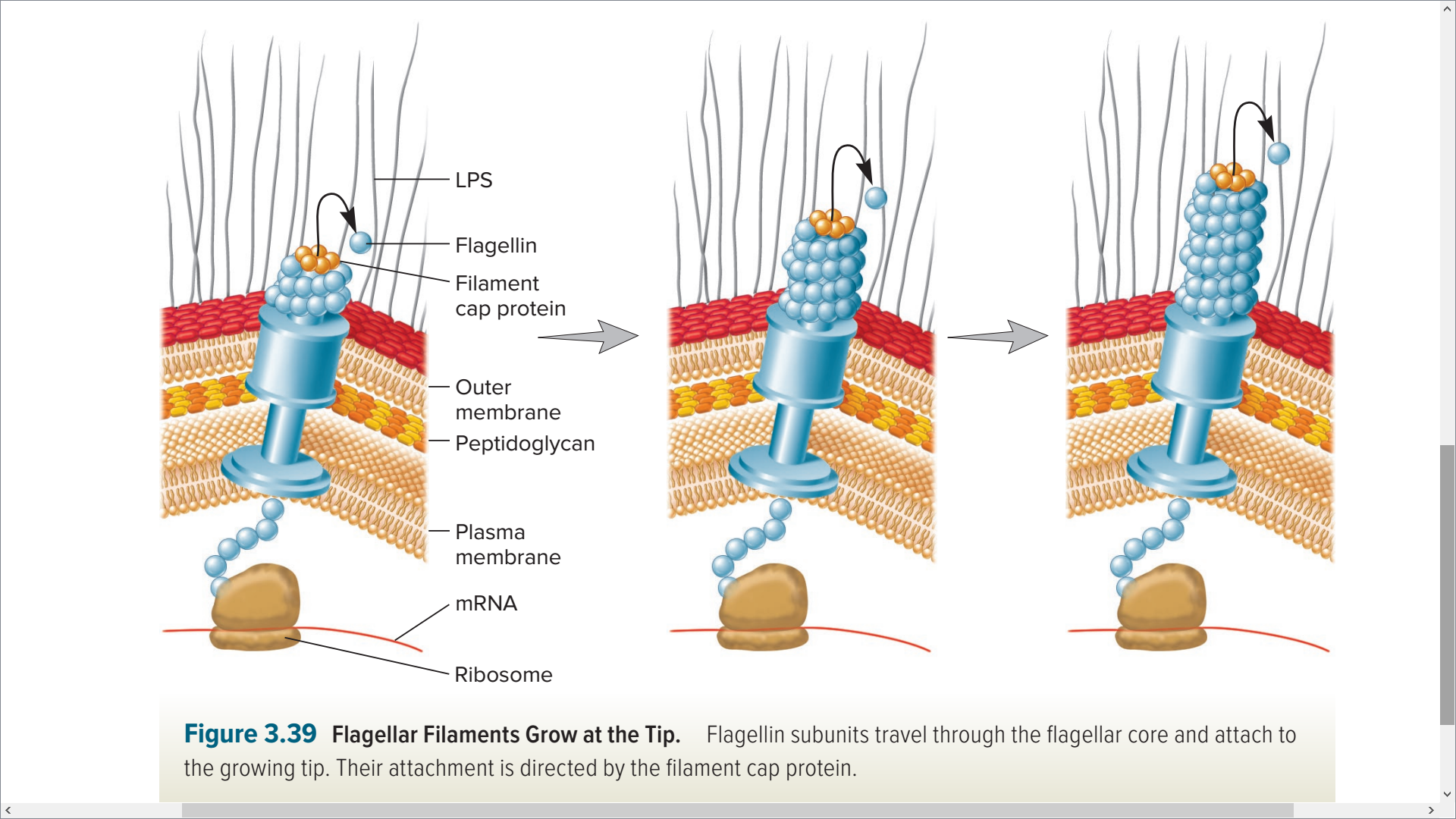 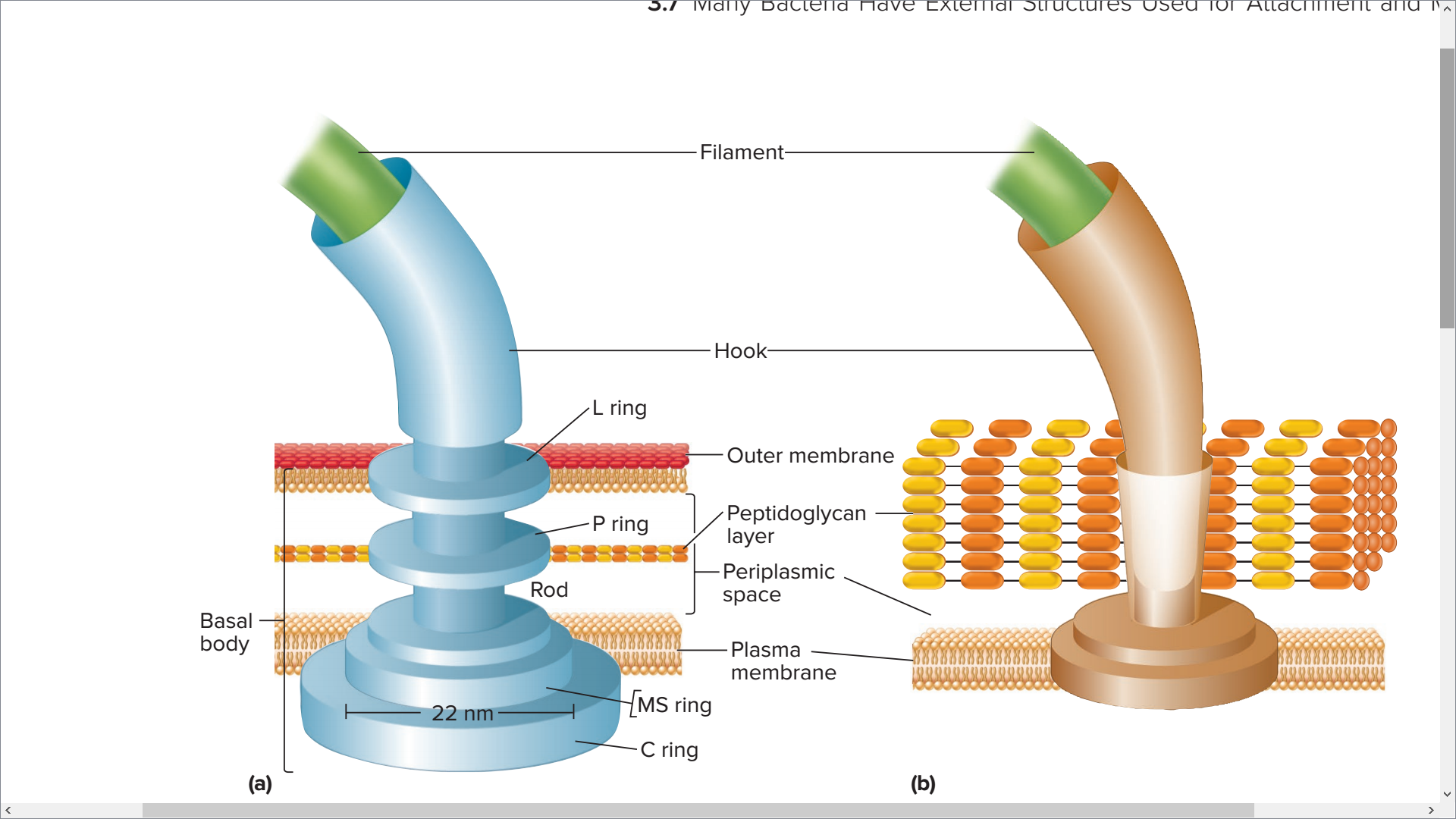 FLAGELLES
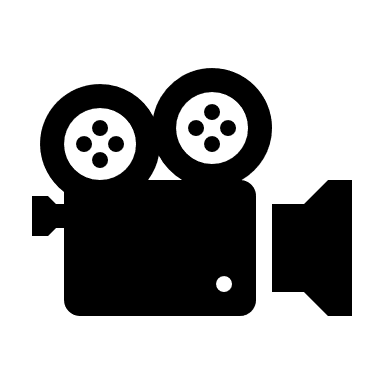 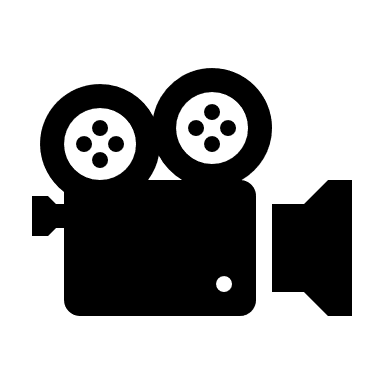 Fabrication de la flagelline à la base du flagelle, puis transport à travers le flagelle en fabrication. Les sous-unités sont ajoutés par le haut, sous la protéine de coiffe du filament (filament protein cap).
Structure des flagelles
a) Gram - ; b) Gram +
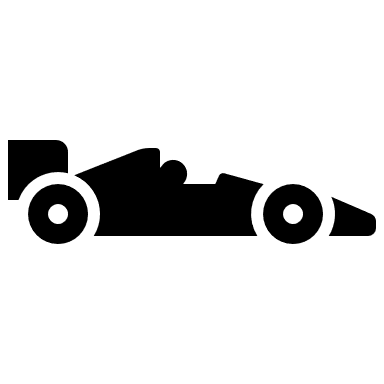 Bertrand Faurie – 2020 
Bioscience.fun
Monotriche
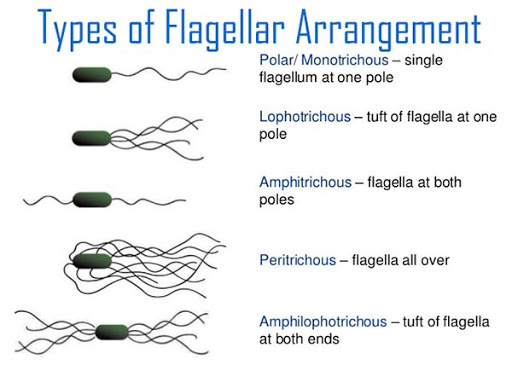 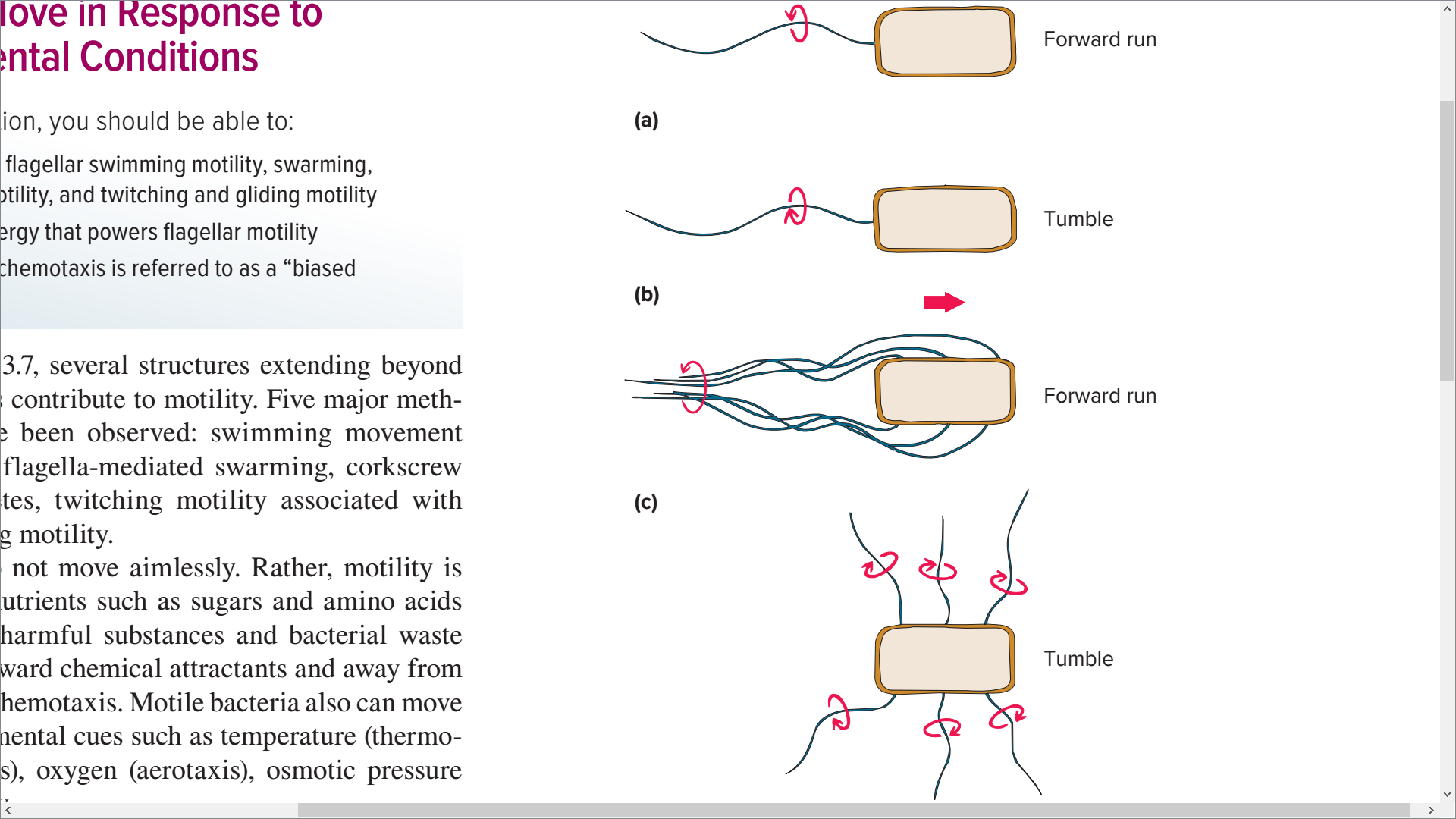 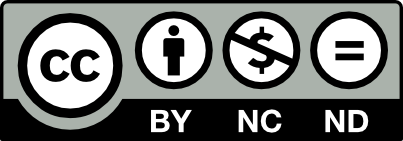 Avant
Lophotriche
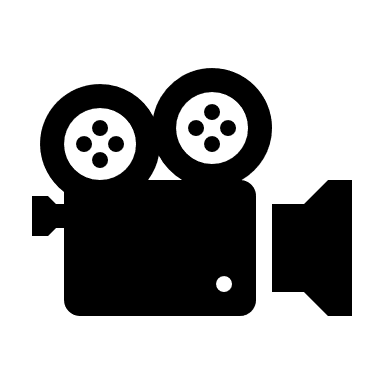 Culbute
Amphitriche
Déplacement sans chimiotactisme
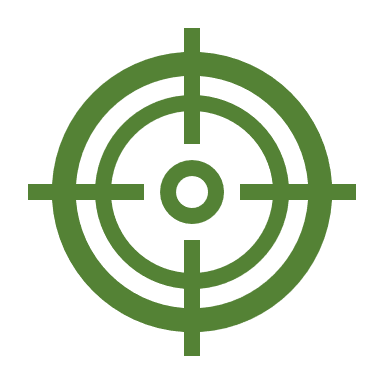 Péritriche
Molécule d’intérêt
Céphalotriche
Déplacement avec chimiotactisme
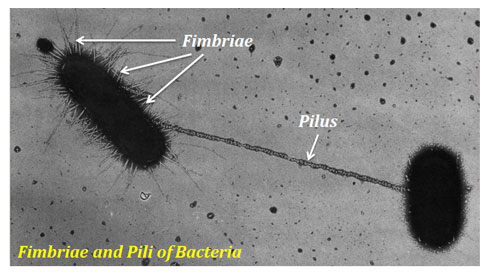 PILI
FIMBRIAE
Bertrand Faurie – 2020 
Bioscience.fun
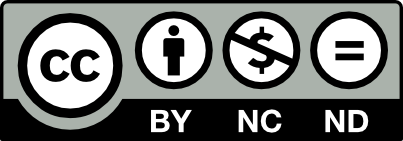 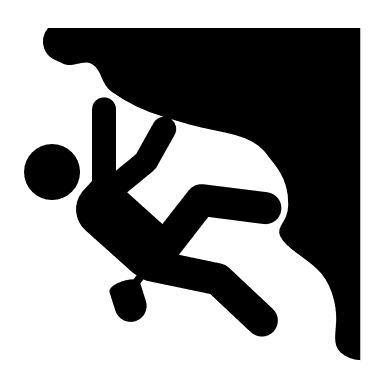 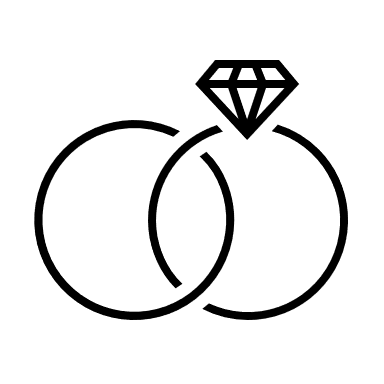 FIMBRIAE
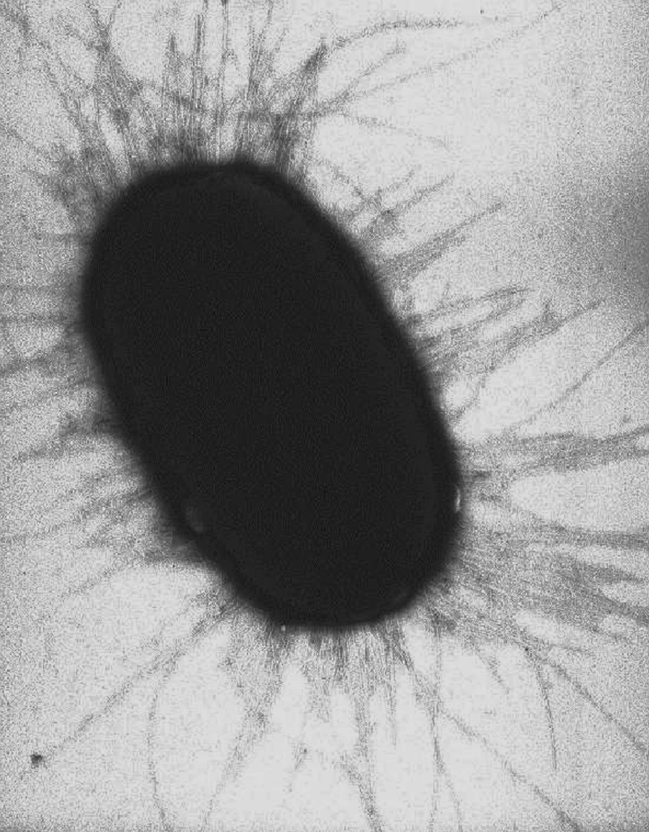 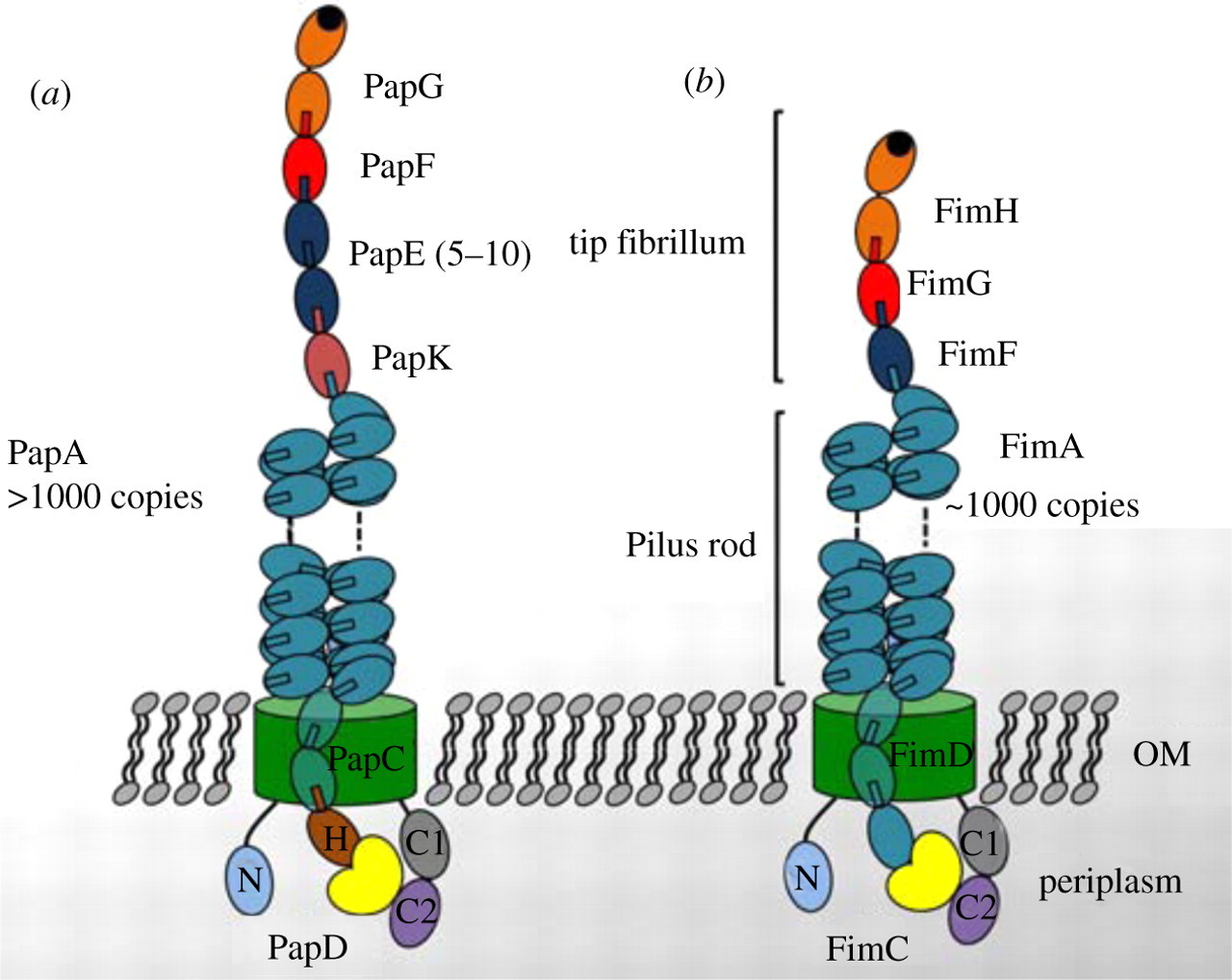 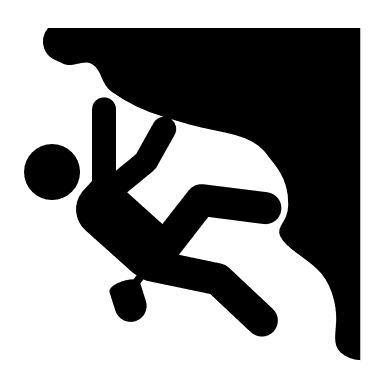 Bertrand Faurie – 2020 
Bioscience.fun
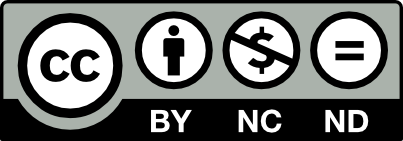 Cellule recouverte de fimbriae
Structure d’un fimbria
PILI
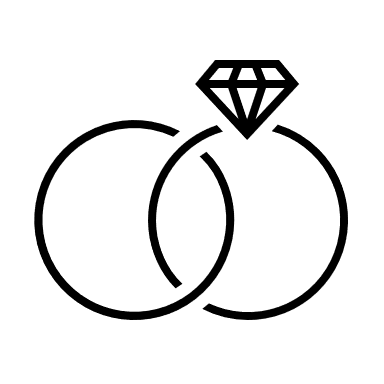 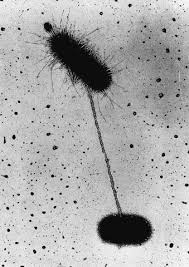 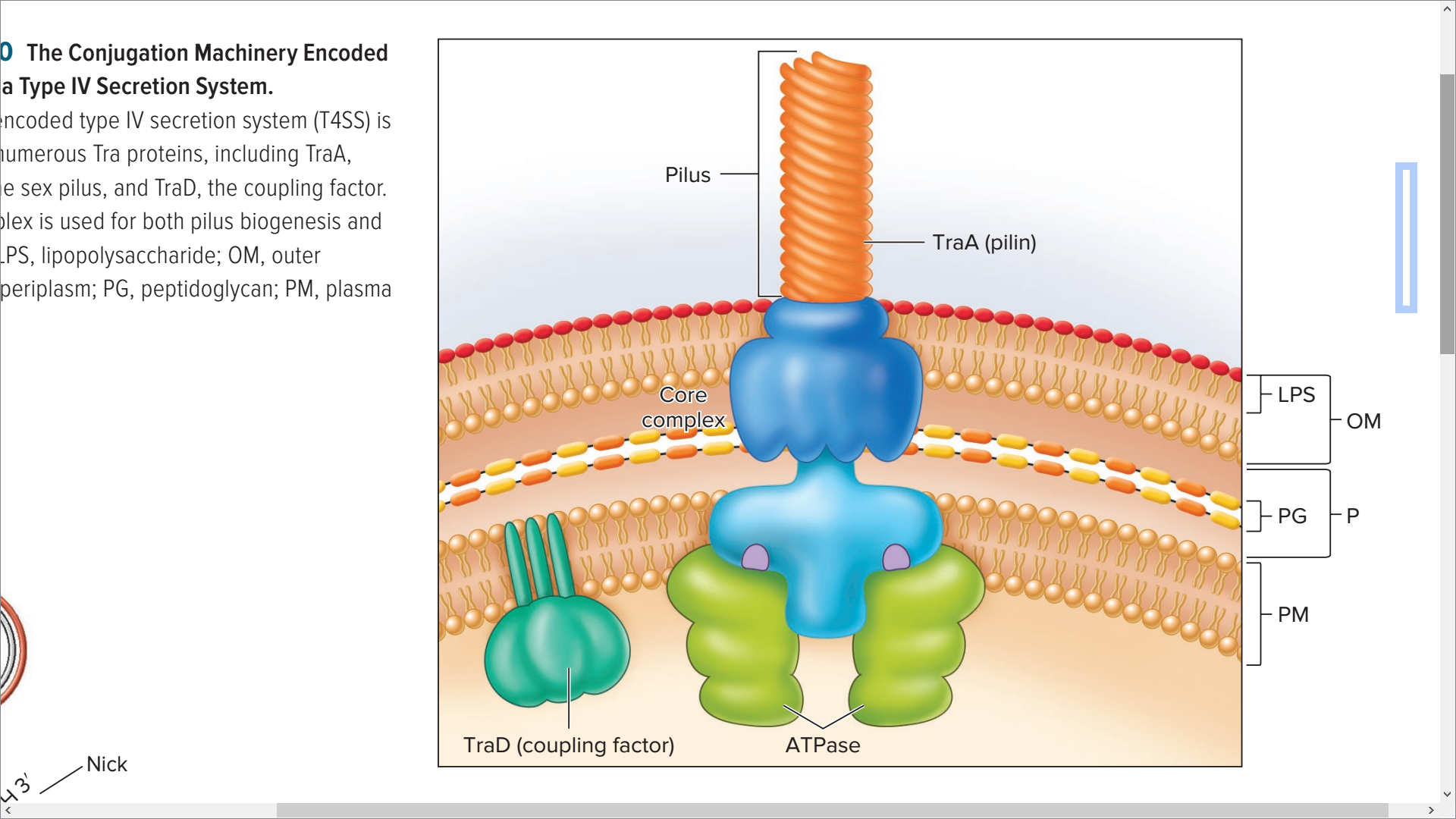 Bertrand Faurie – 2020 
Bioscience.fun
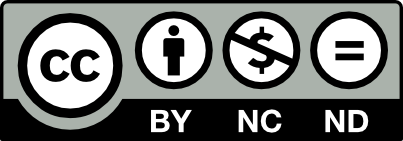 Structure du pilus sexuel.
LPS = lipopolysaccharide ; P = périplasme ; PG = peptidoglycane ; PM = membrane plasmique ; OM : membrane externe.
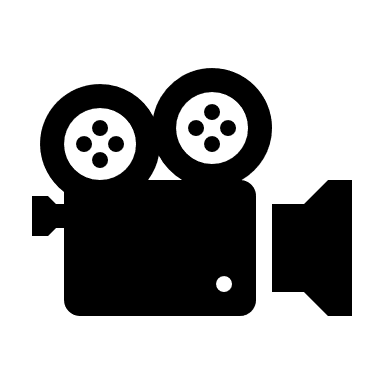 Pilus connectant deux bactéries
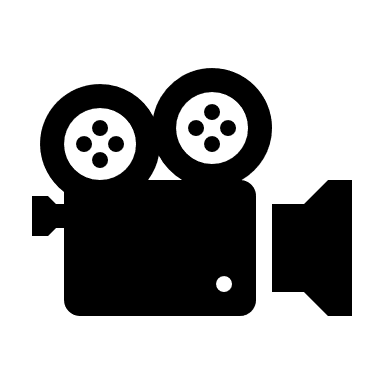 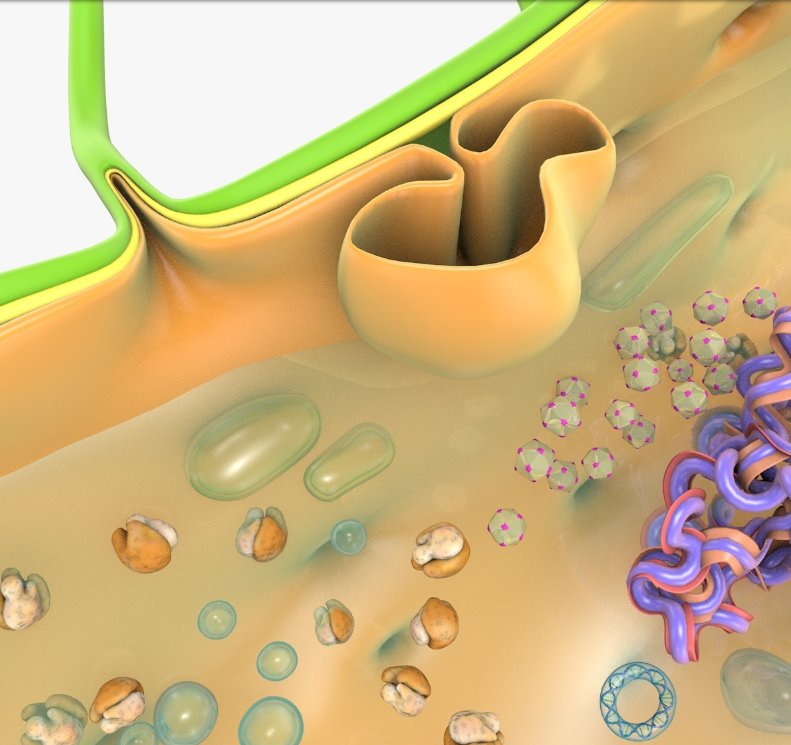 Capsule
Paroi
Membrane plasmique
Réserves
Ribosome
Bertrand Faurie – 2020 
Bioscience.fun
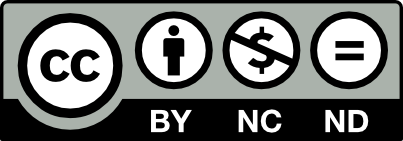 Nucléoïde
Vacuoles gazeuses
Plasmide
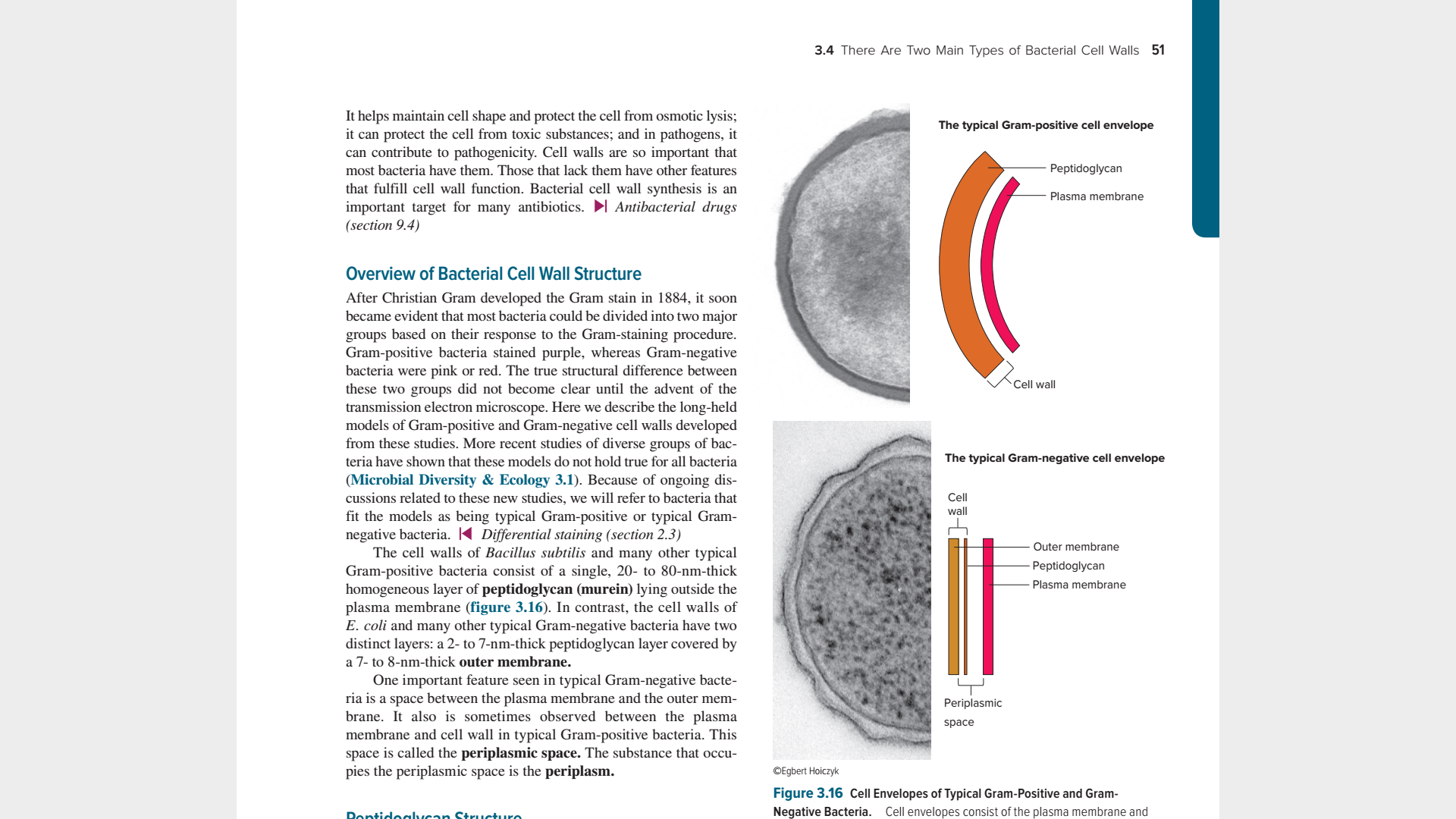 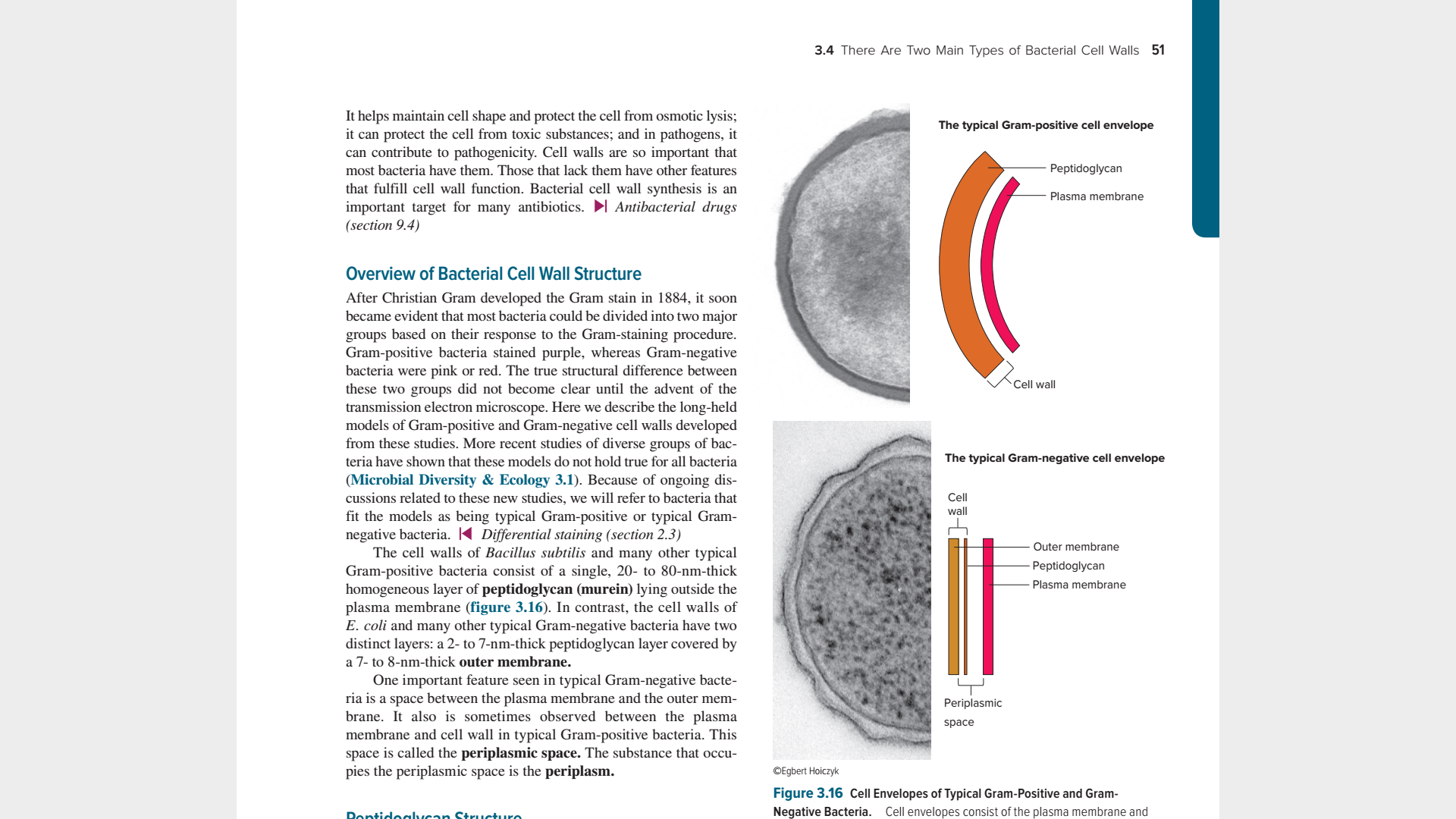 PAROI
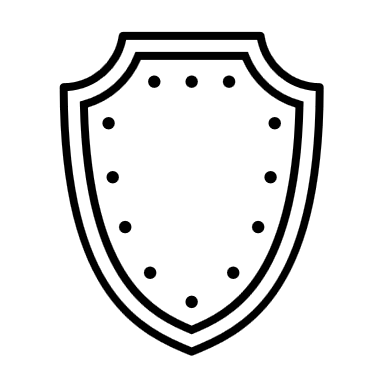 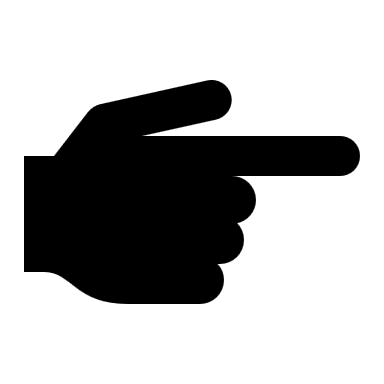 Les LPS présentent des propriétés toxiques sur les cellules animales !
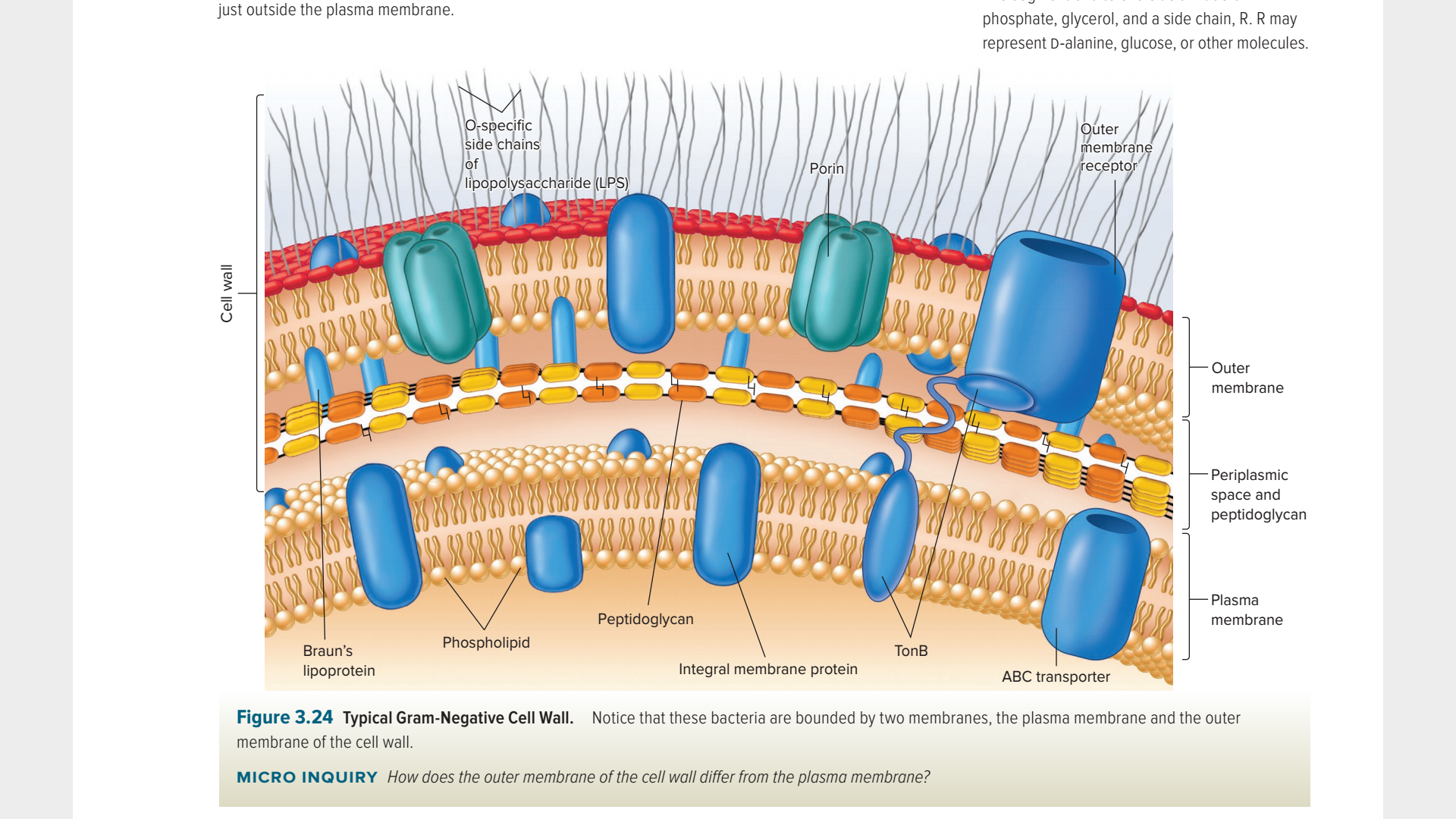 Bertrand Faurie – 2020 
Bioscience.fun
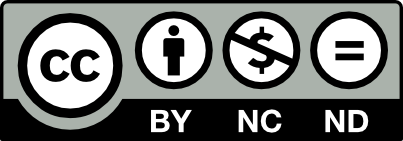 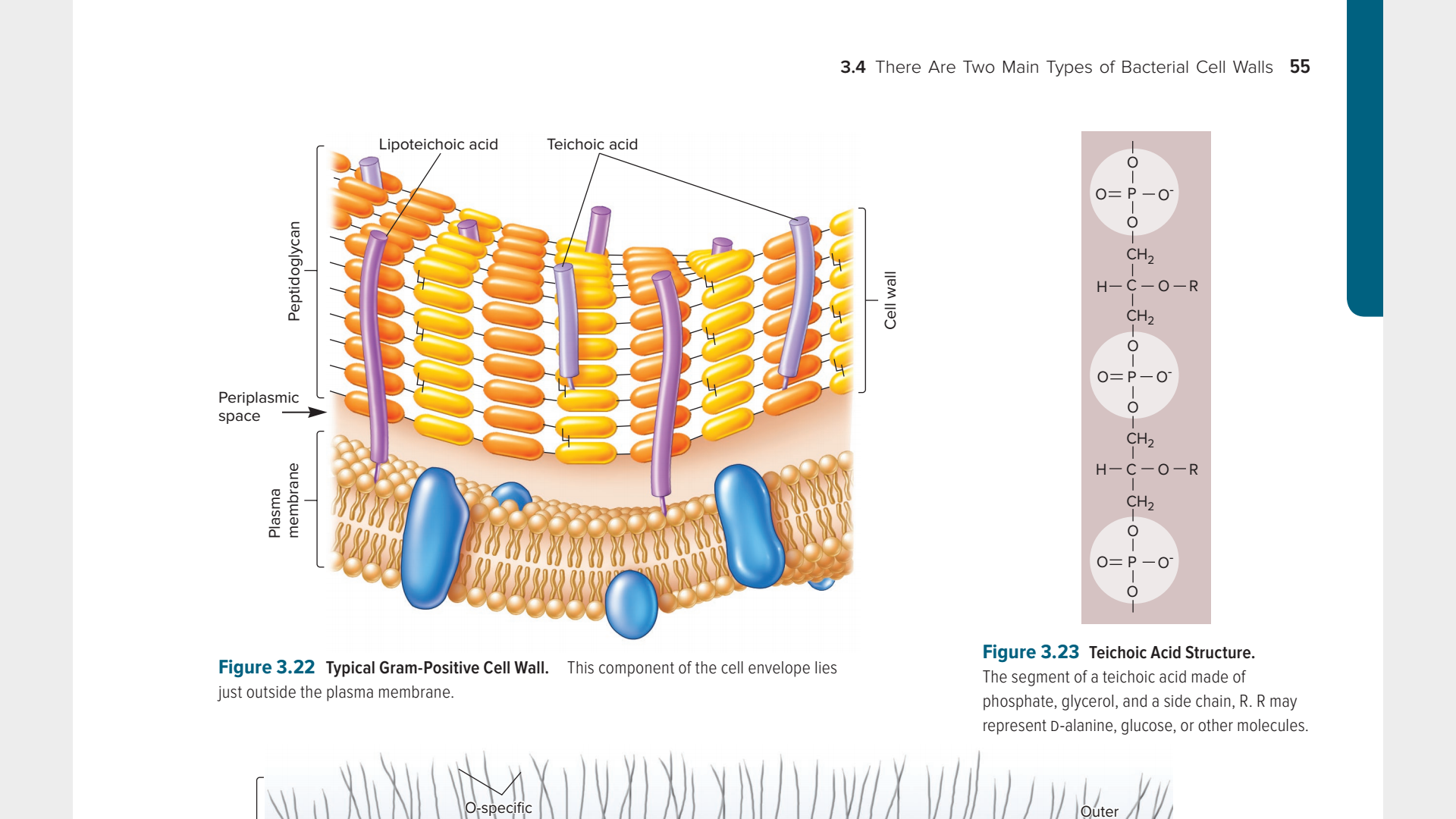 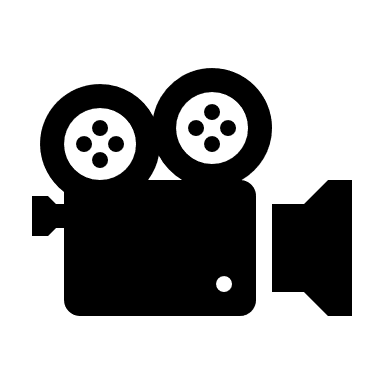 GRAM-
GRAM +
Modèle de membrane bactérienne.
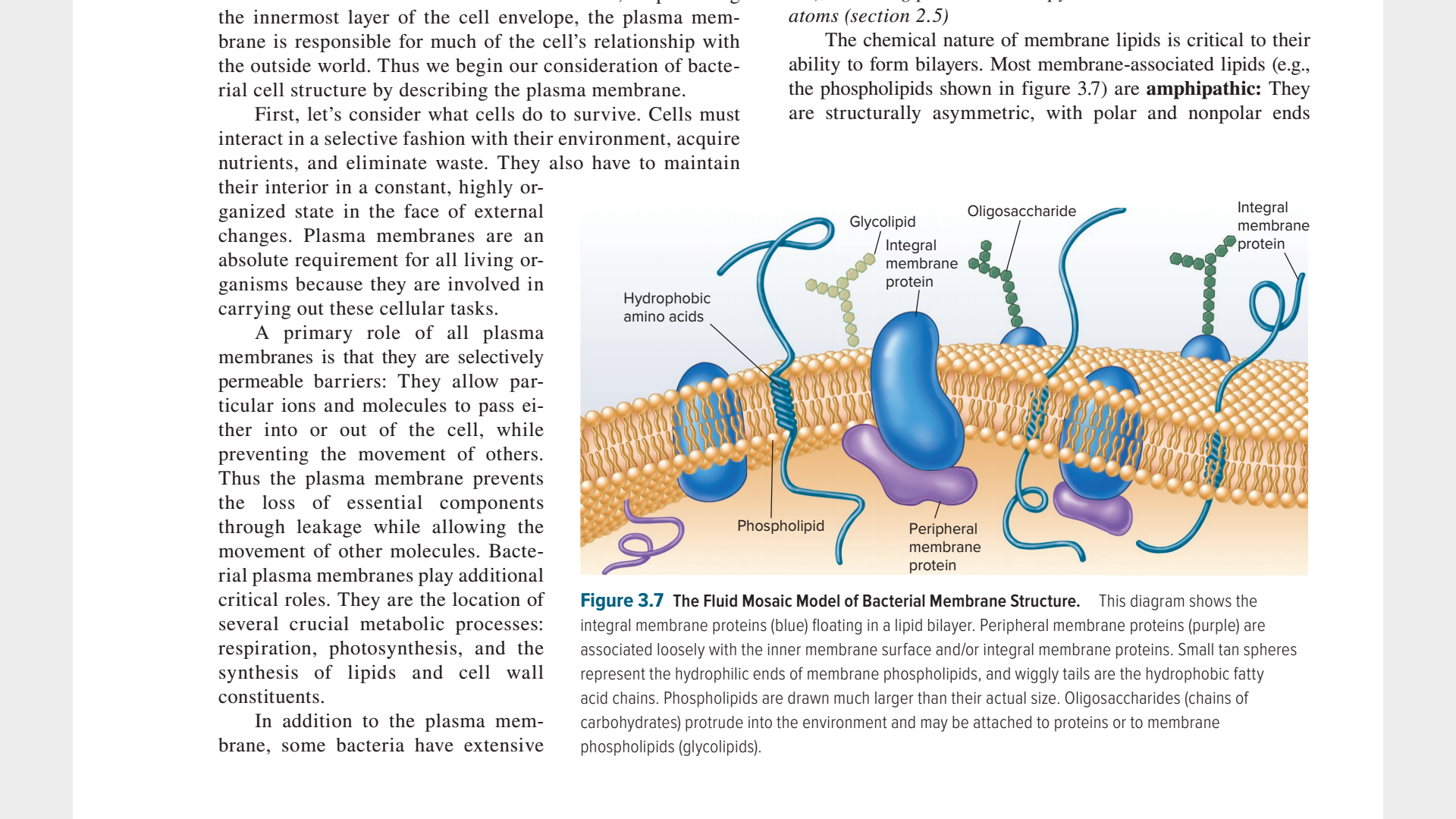 MEMBRANE
60 à 70 % lipides
30 à 40 % protéines
Bertrand Faurie – 2020 
Bioscience.fun
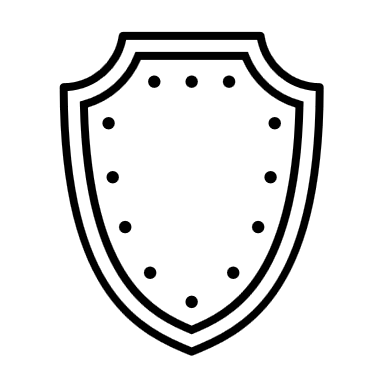 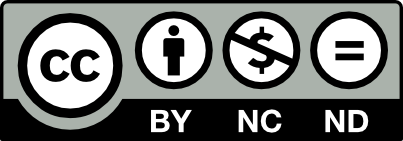 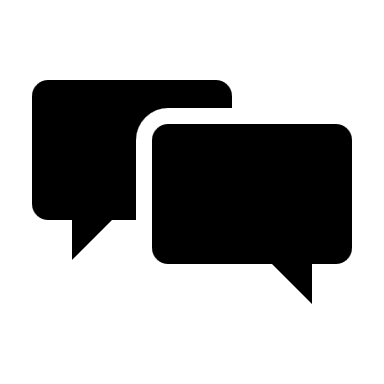 Intégrité cellulaire
Protection
Interface-échanges
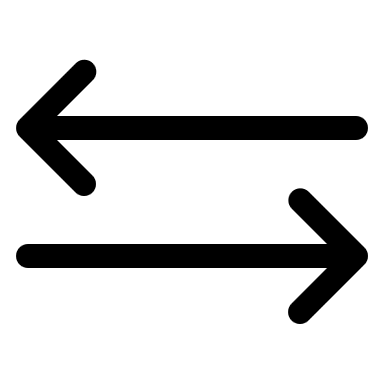 Modèle de ribosome bactérien.
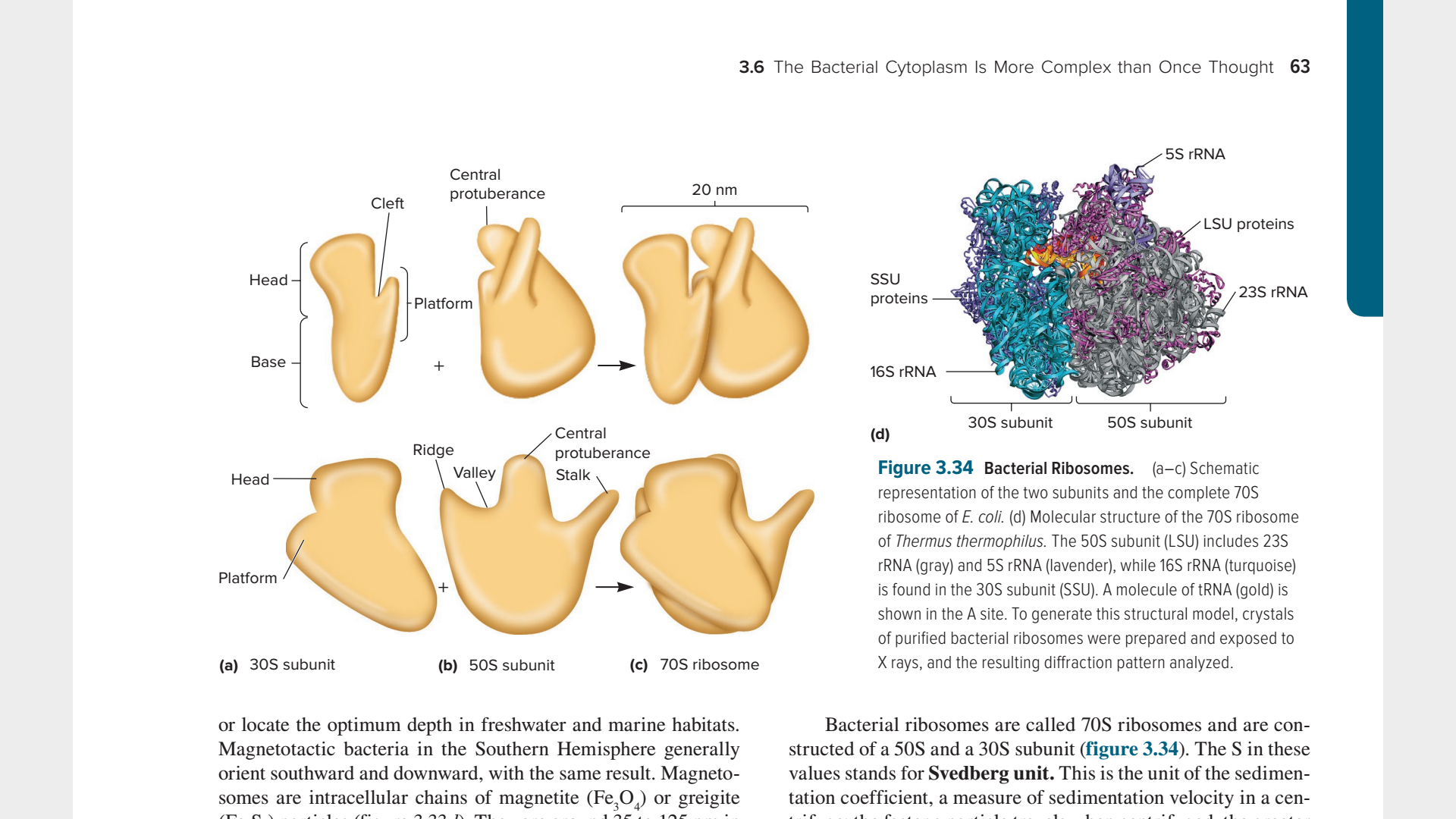 RIBOSOMES
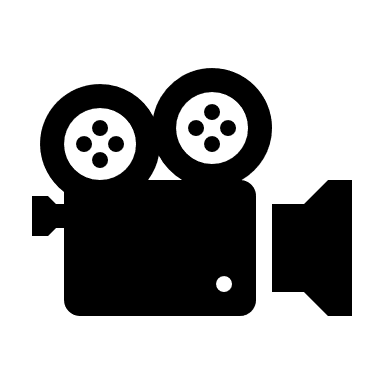 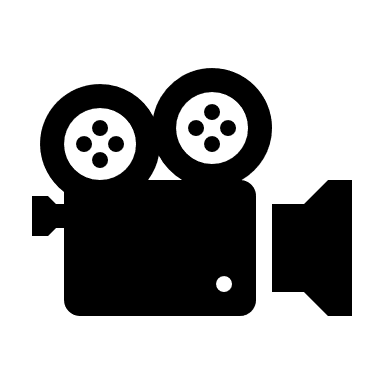 Bertrand Faurie – 2020 
Bioscience.fun
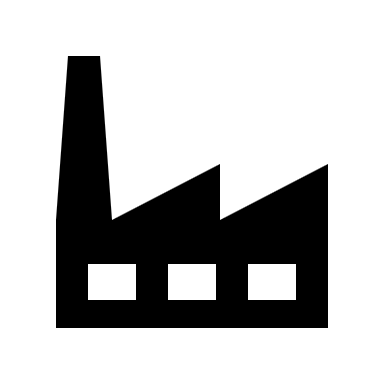 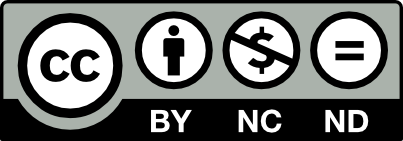 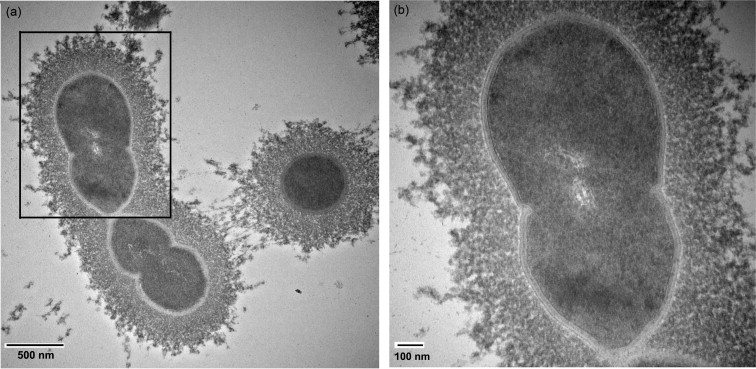 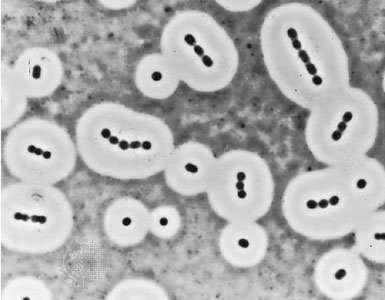 CAPSULE
Cellule recouverte d’une capsule (flèche jaune)
Coloration inverse de la capsule
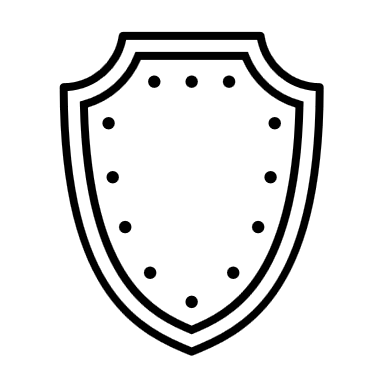 Hydrogel : 98 % eau + 2 % polysaccharide (cellulose) ou glycoprotéine/polypeptide
Bertrand Faurie – 2020 
Bioscience.fun
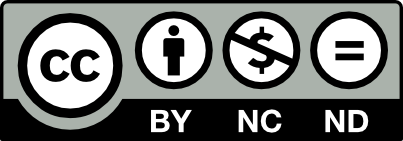 Protection contre les stress :
Abiotiques : UV, dessication, polluants ;
Biotiques : phagocytose (facteur de virulence).
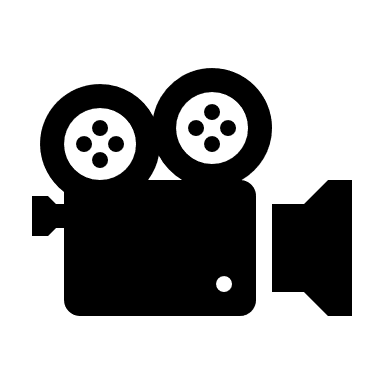 Polyposphate
Amidon
Glycogène
Poly-β-hydroxybutyrate
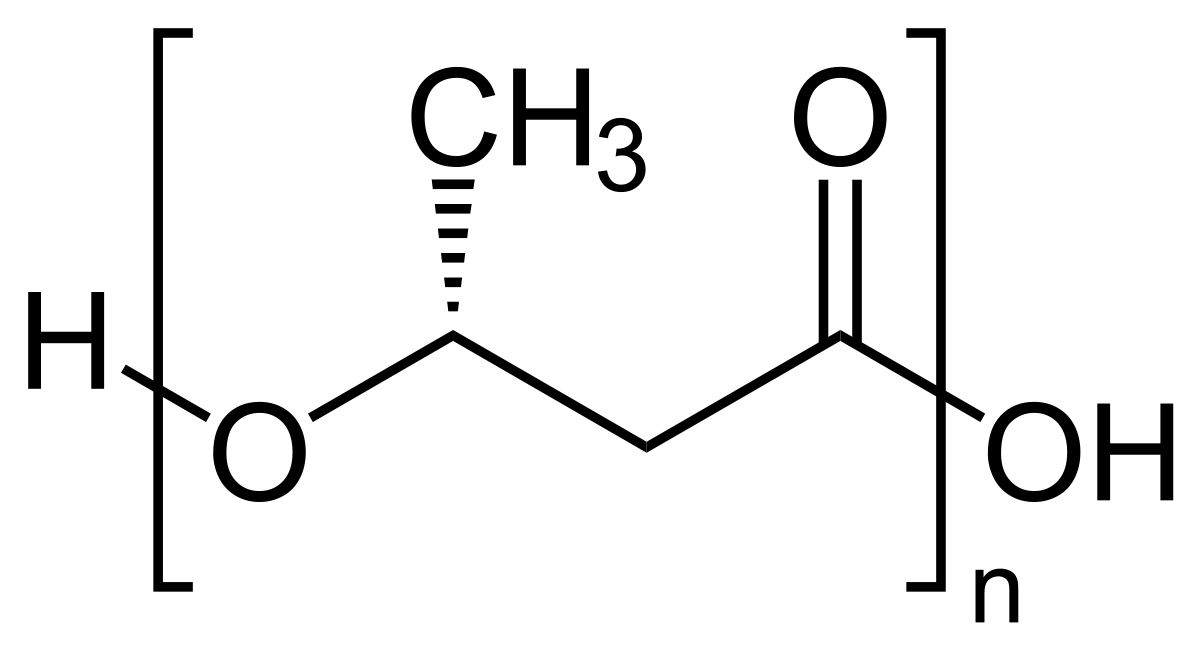 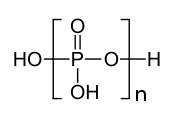 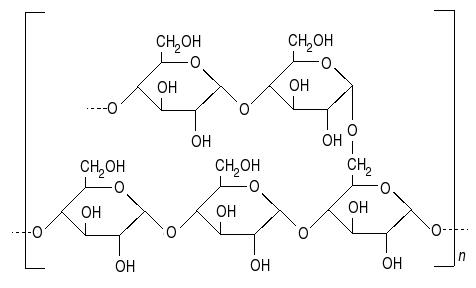 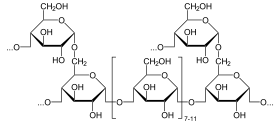 RESERVES
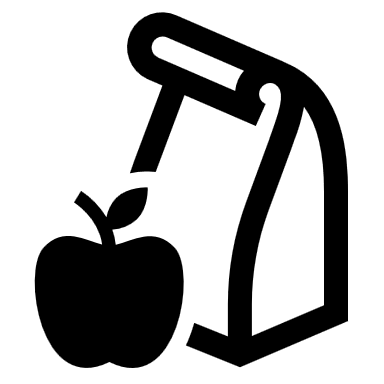 Bertrand Faurie – 2020 
Bioscience.fun
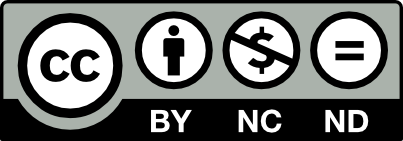 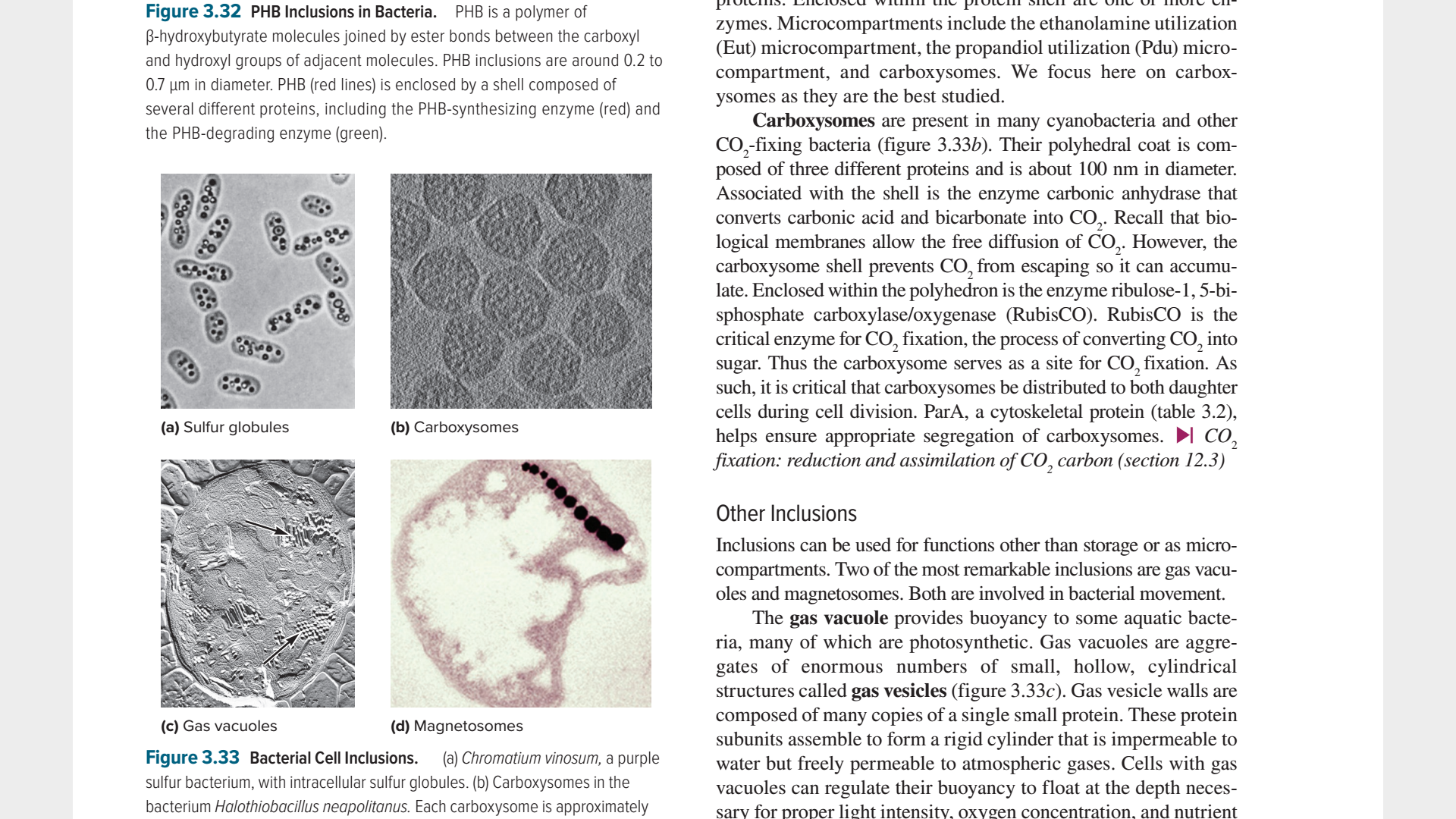 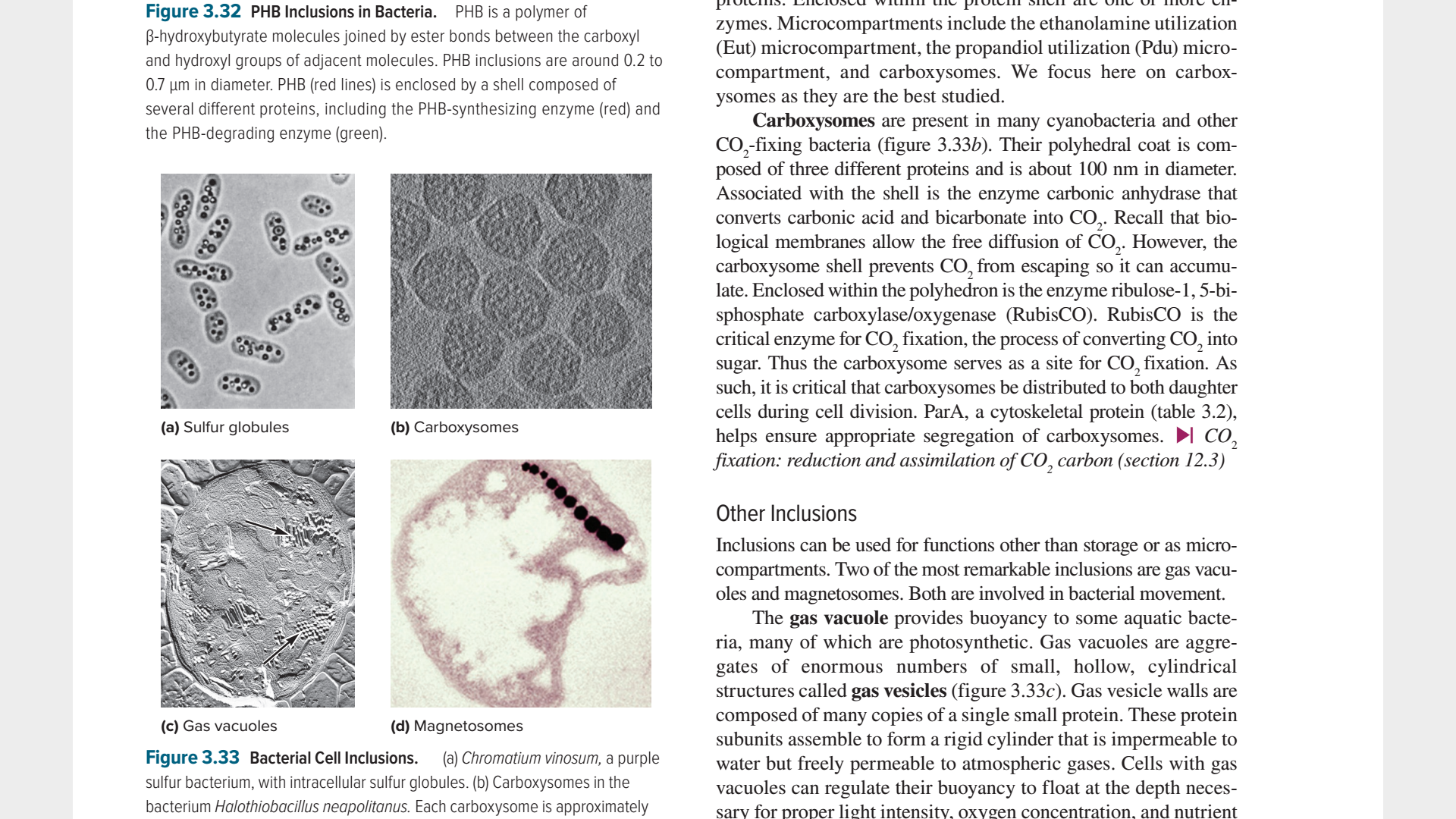 Autres inclusions bactériennes.
ADN
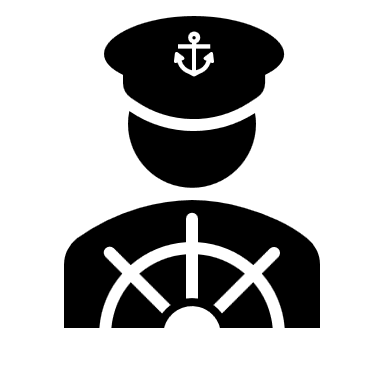 Bertrand Faurie – 2020 
Bioscience.fun
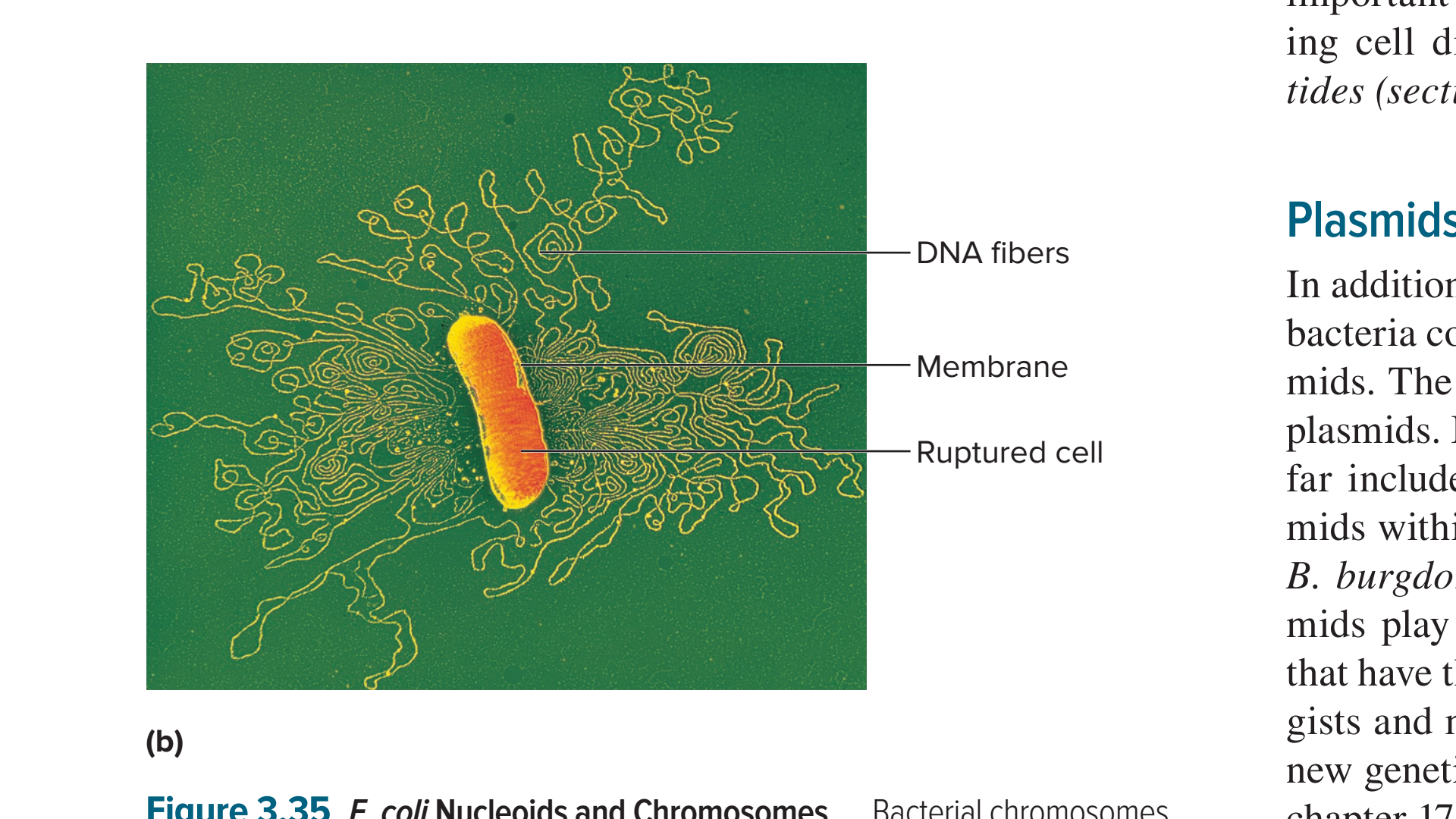 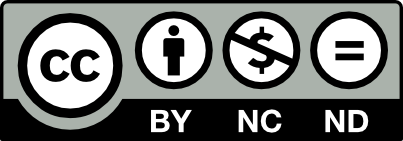 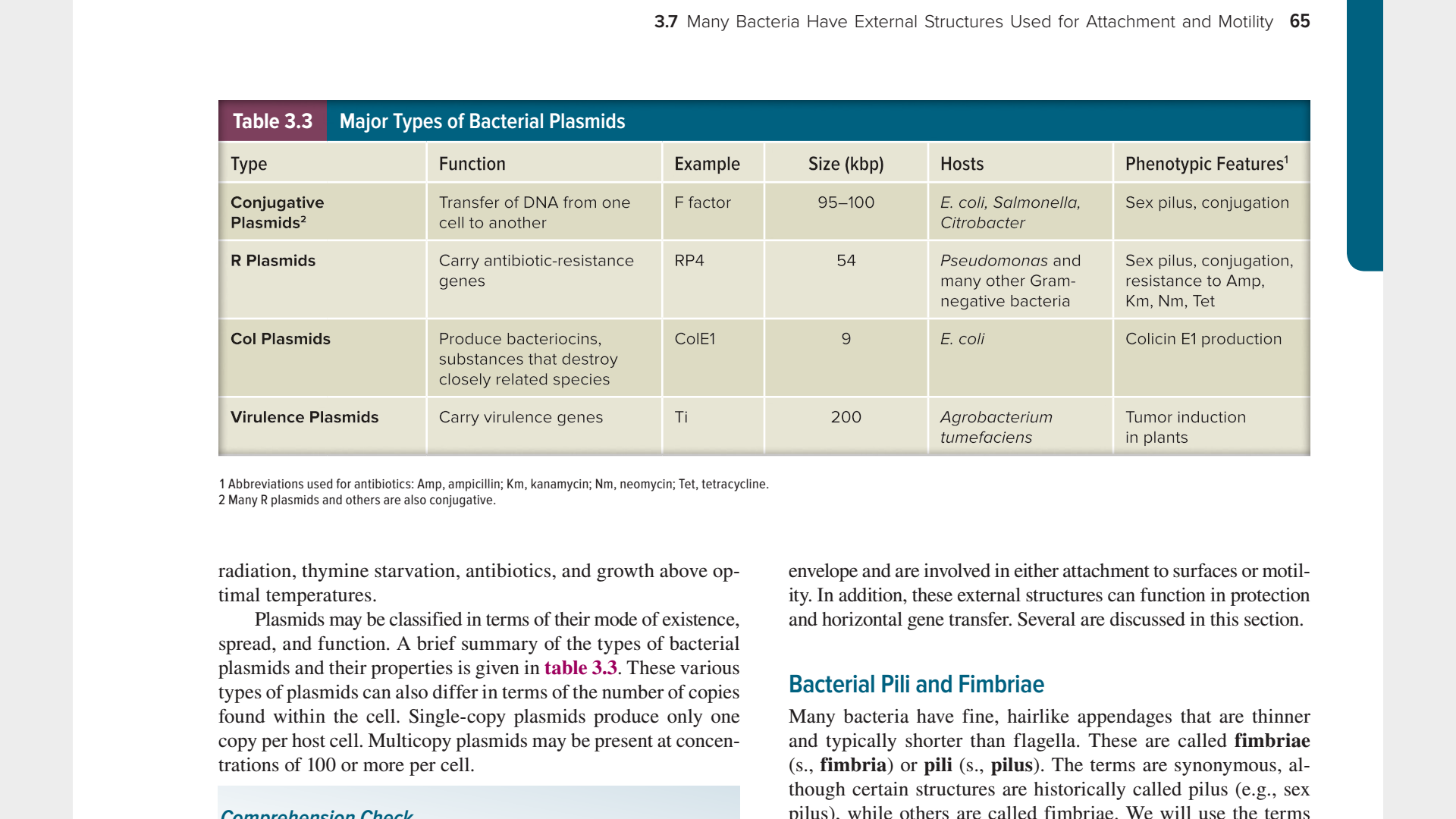 Le nucléoïde bactérien décompacté.
Organisation du chromosome bactérien
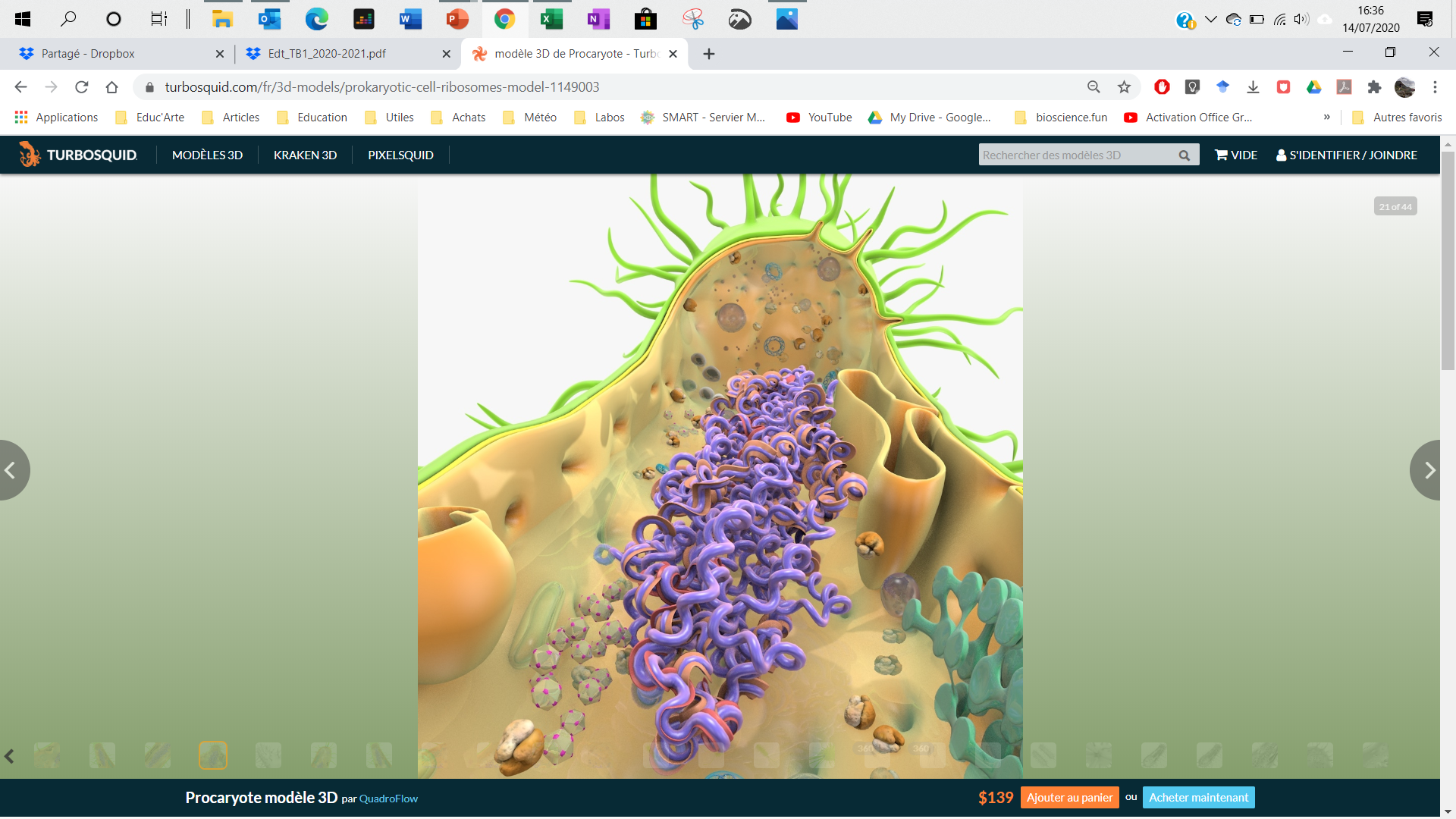 Juste pour la vue !